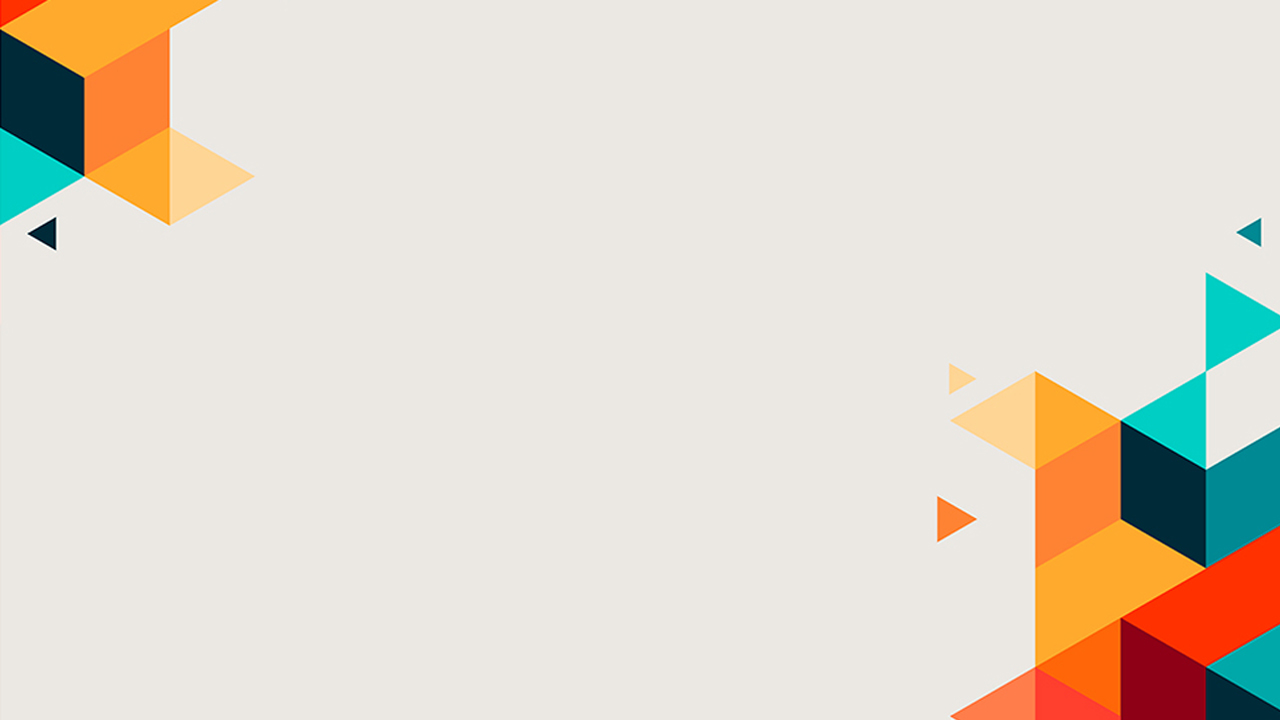 Lead Generation to Customer Follow up
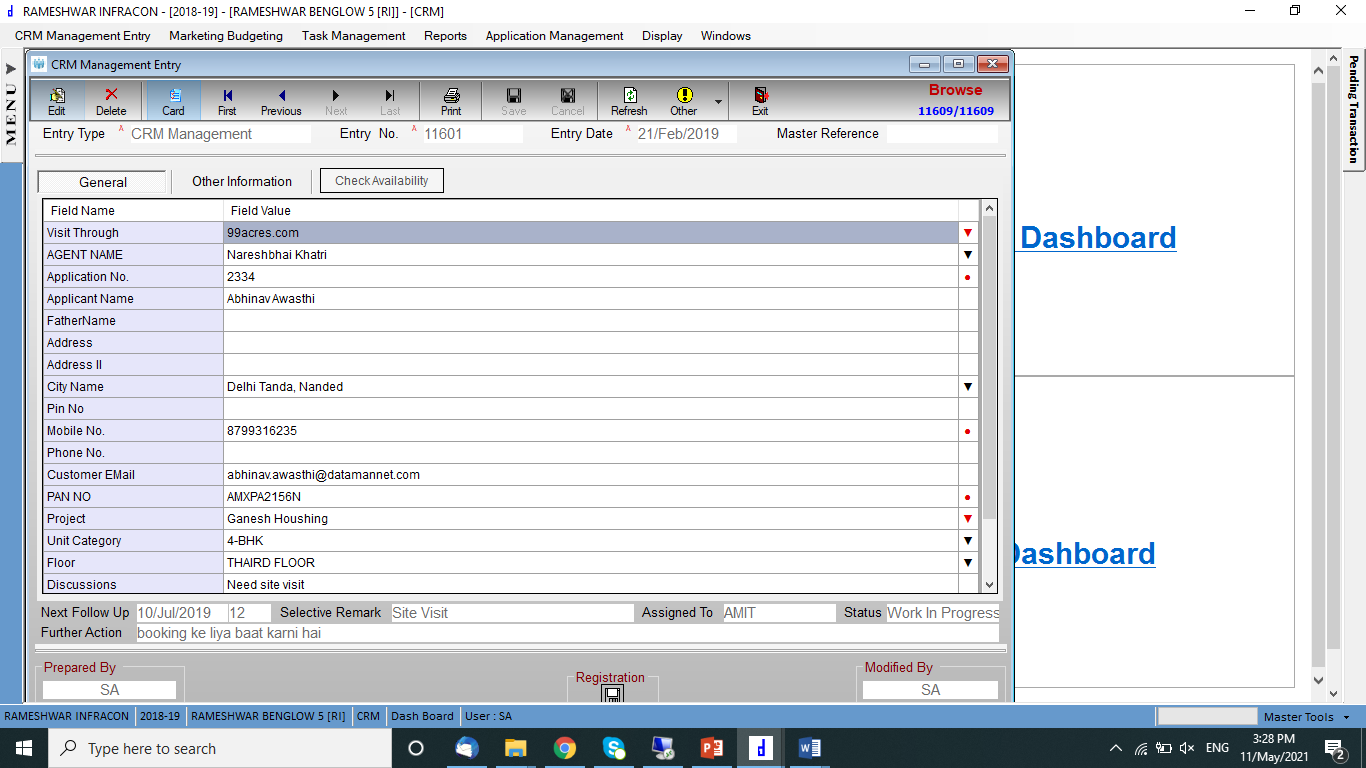 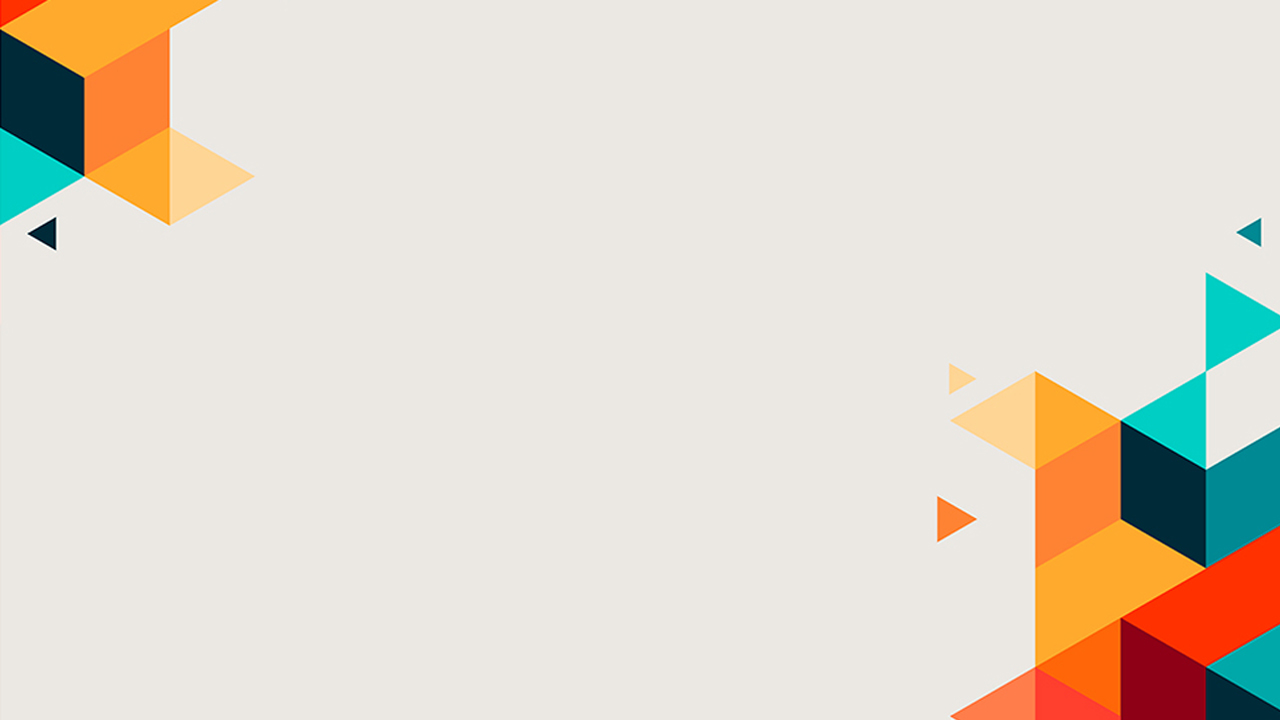 Unit Status Display With Unit Booking
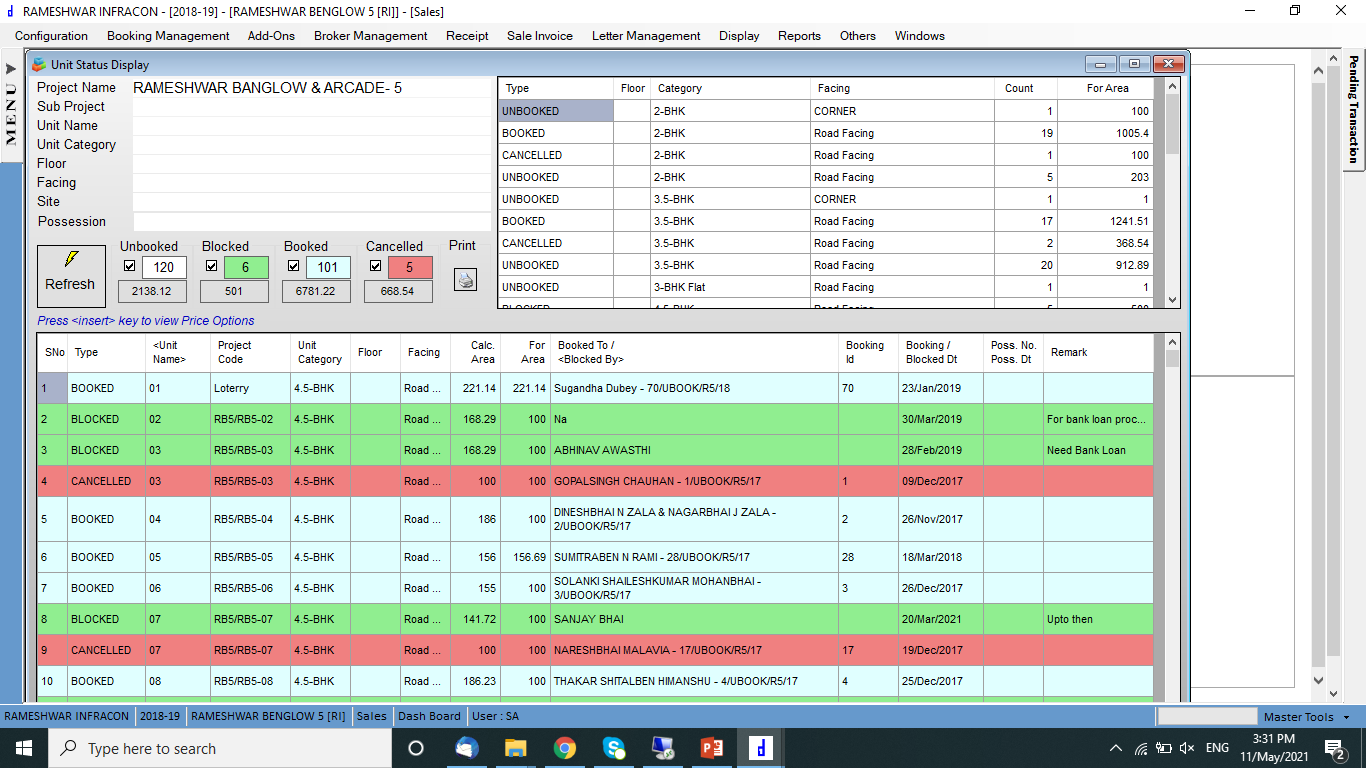 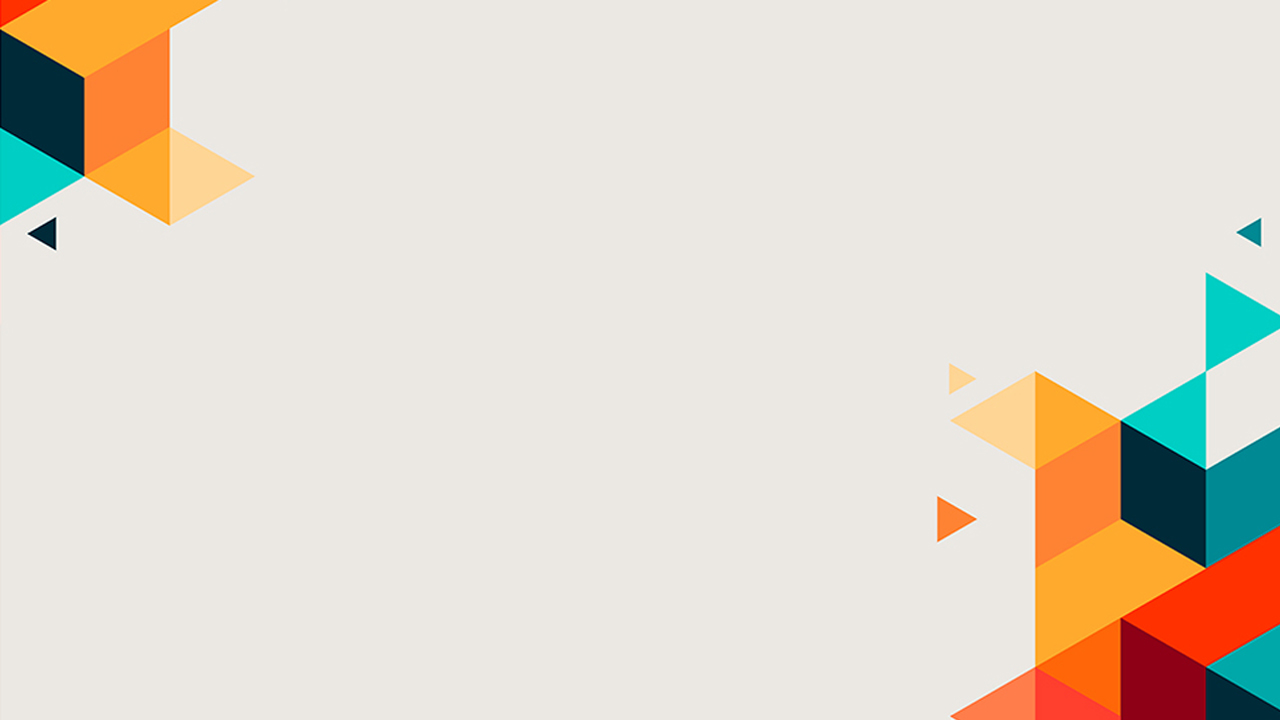 Role In User Wise Dashboard With Out-Standing Display
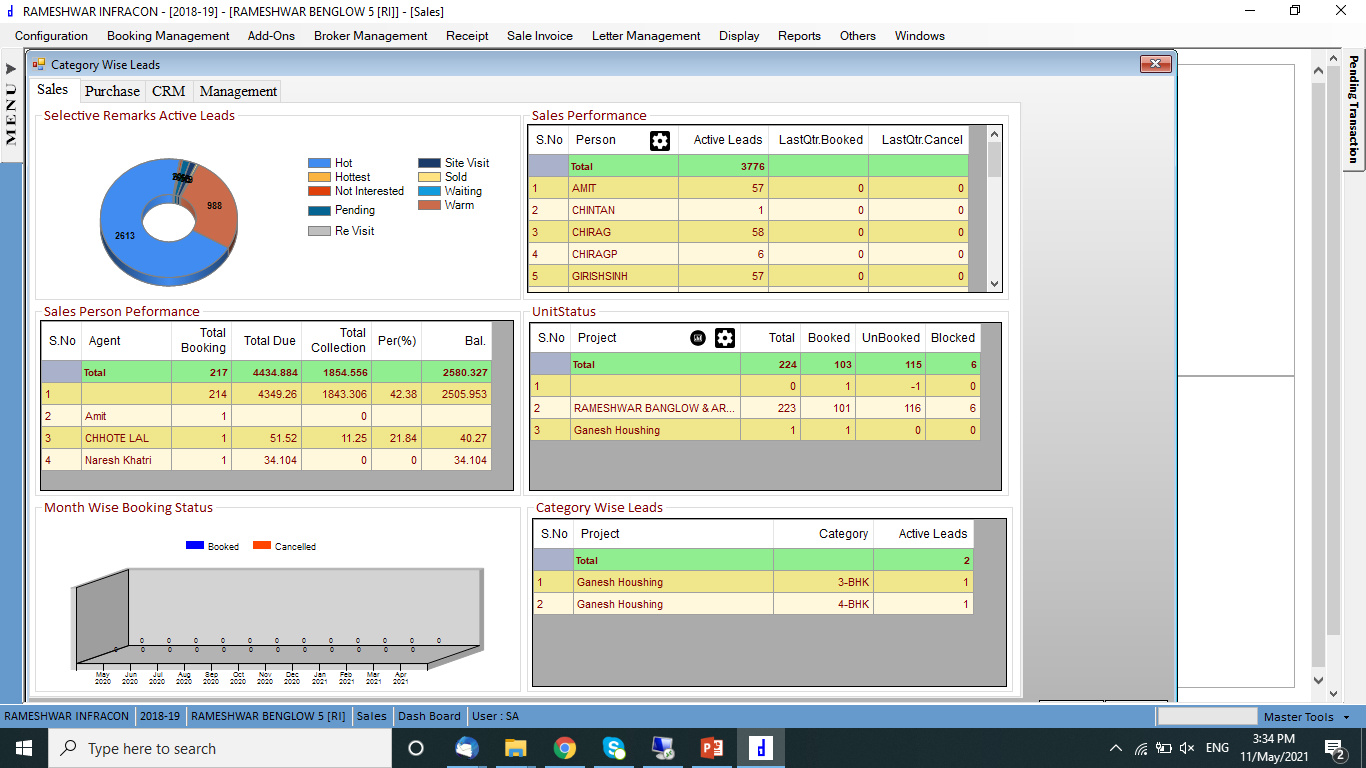 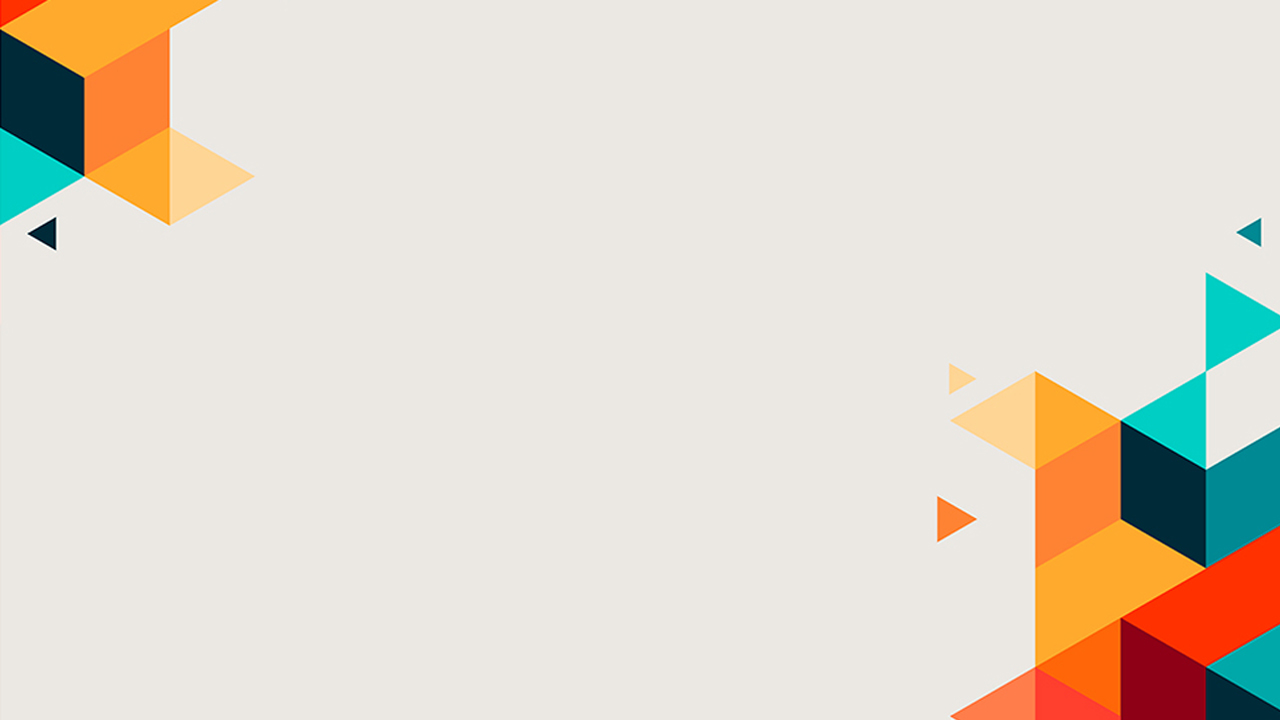 Indent Entry
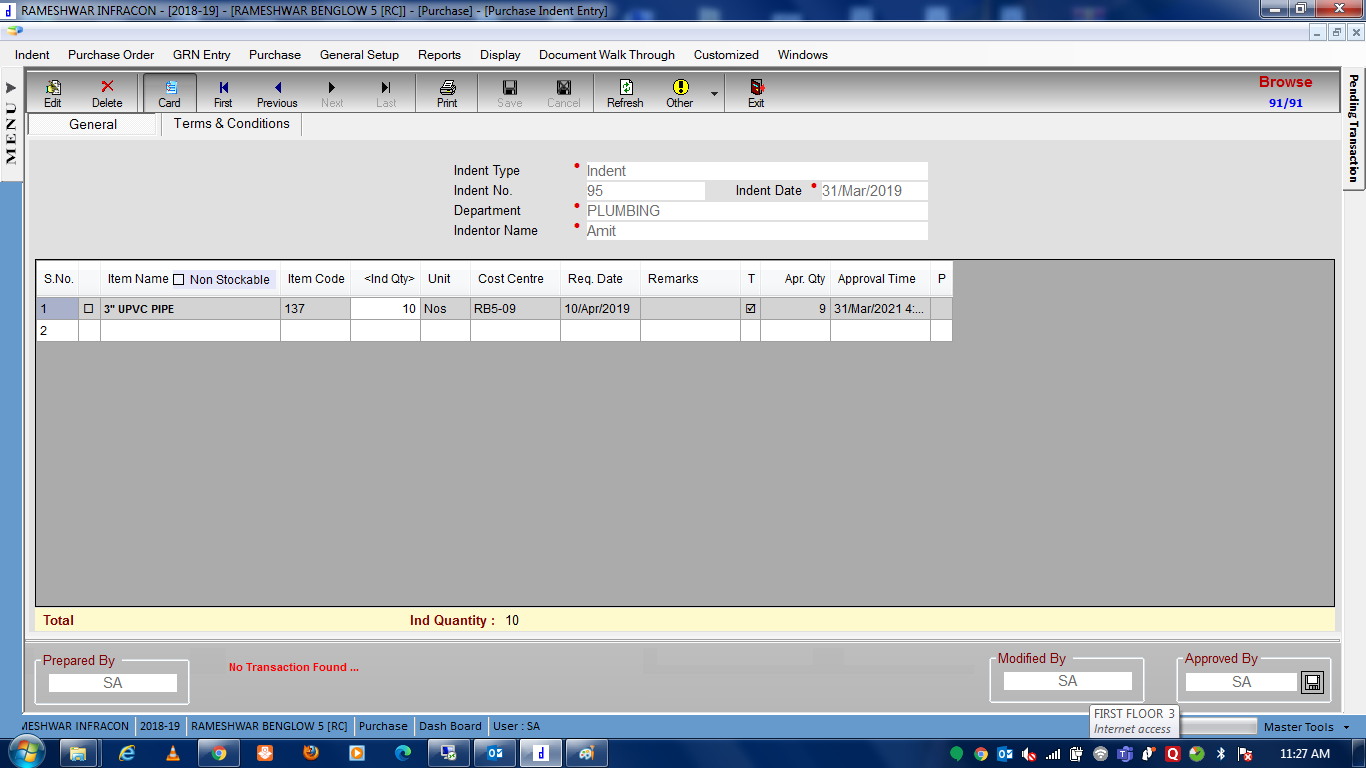 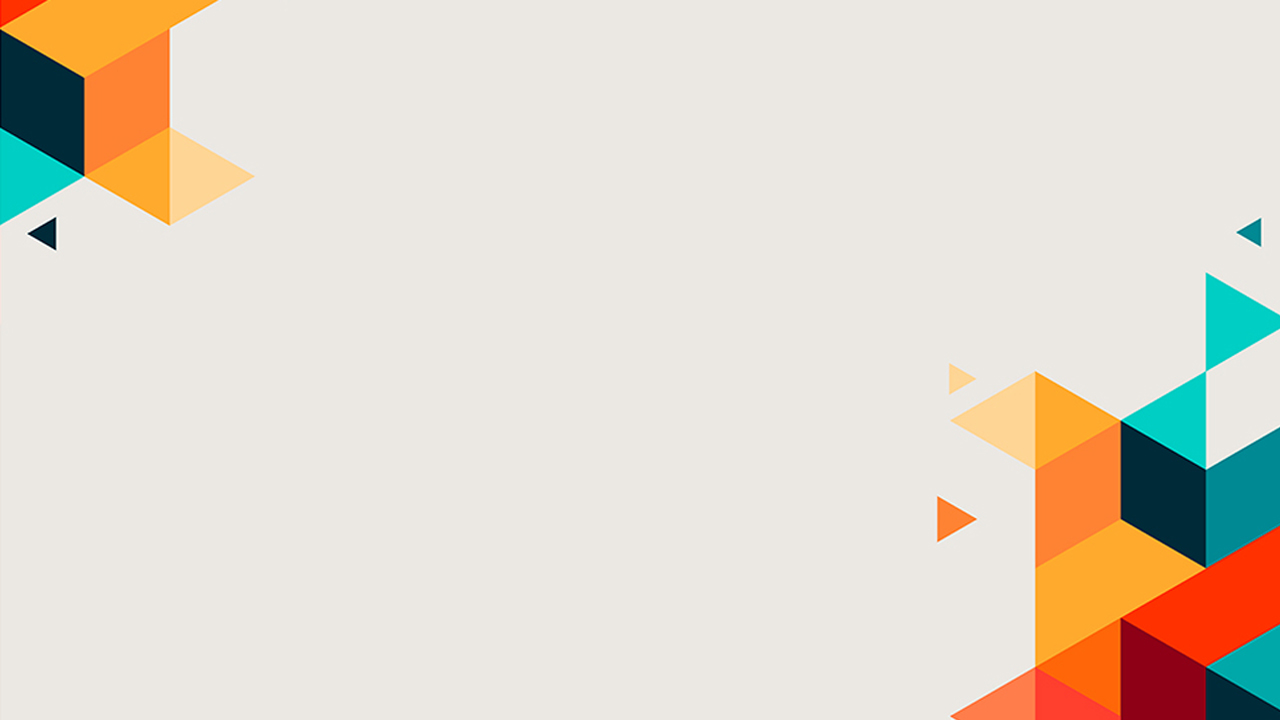 Indent with Indent Approval
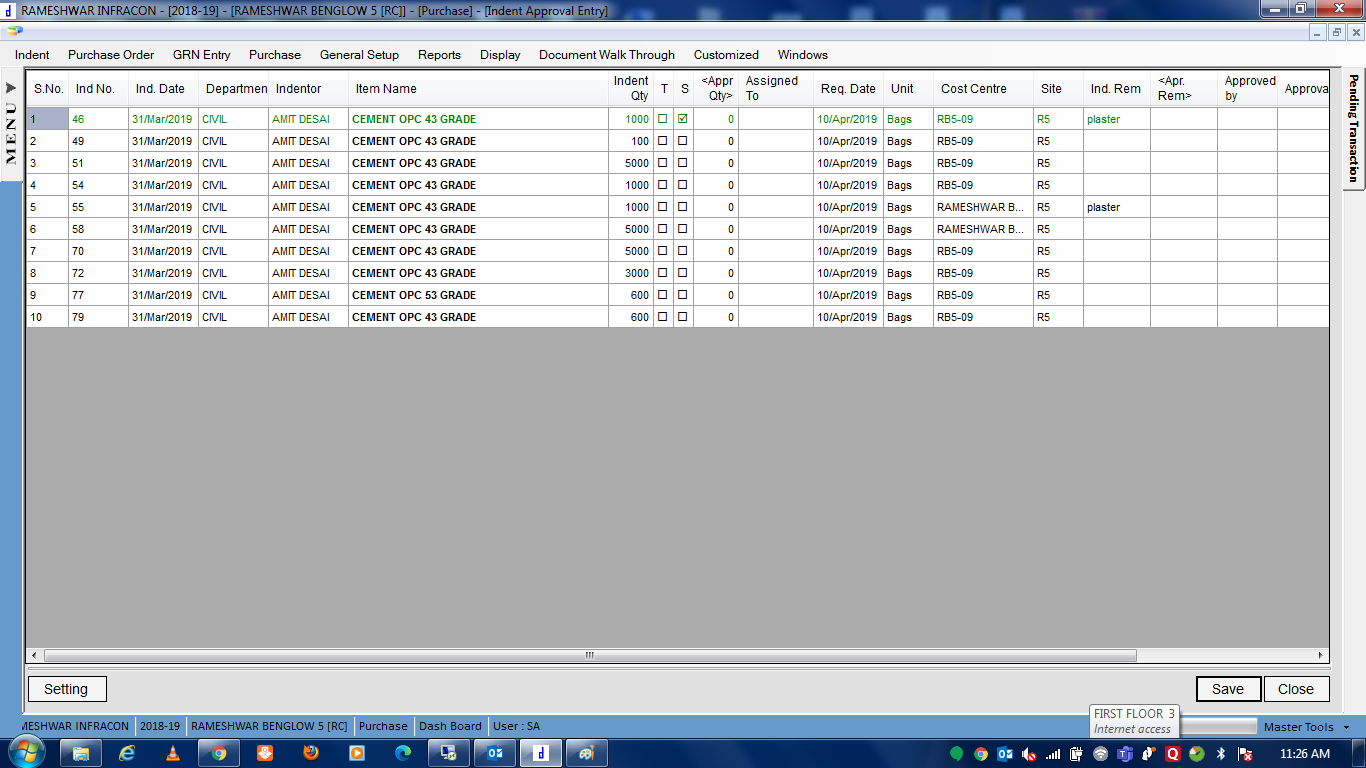 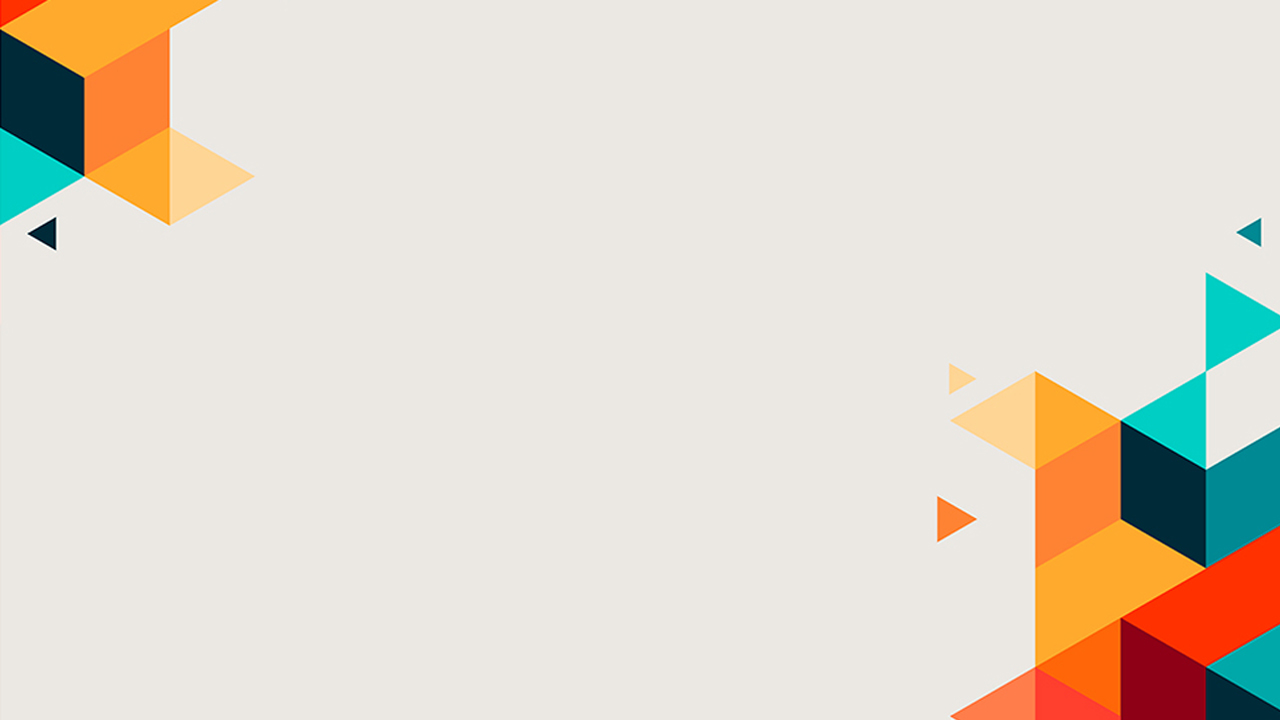 Enquiry Entry
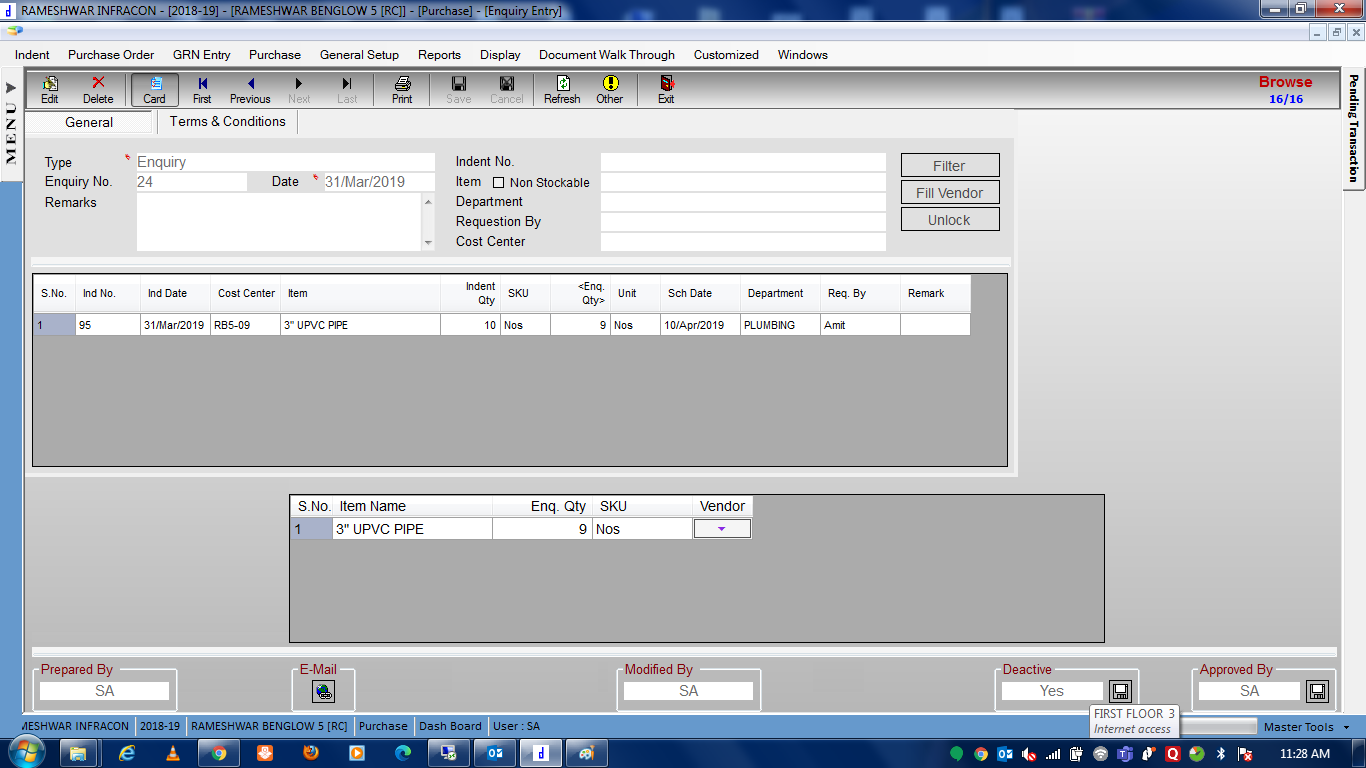 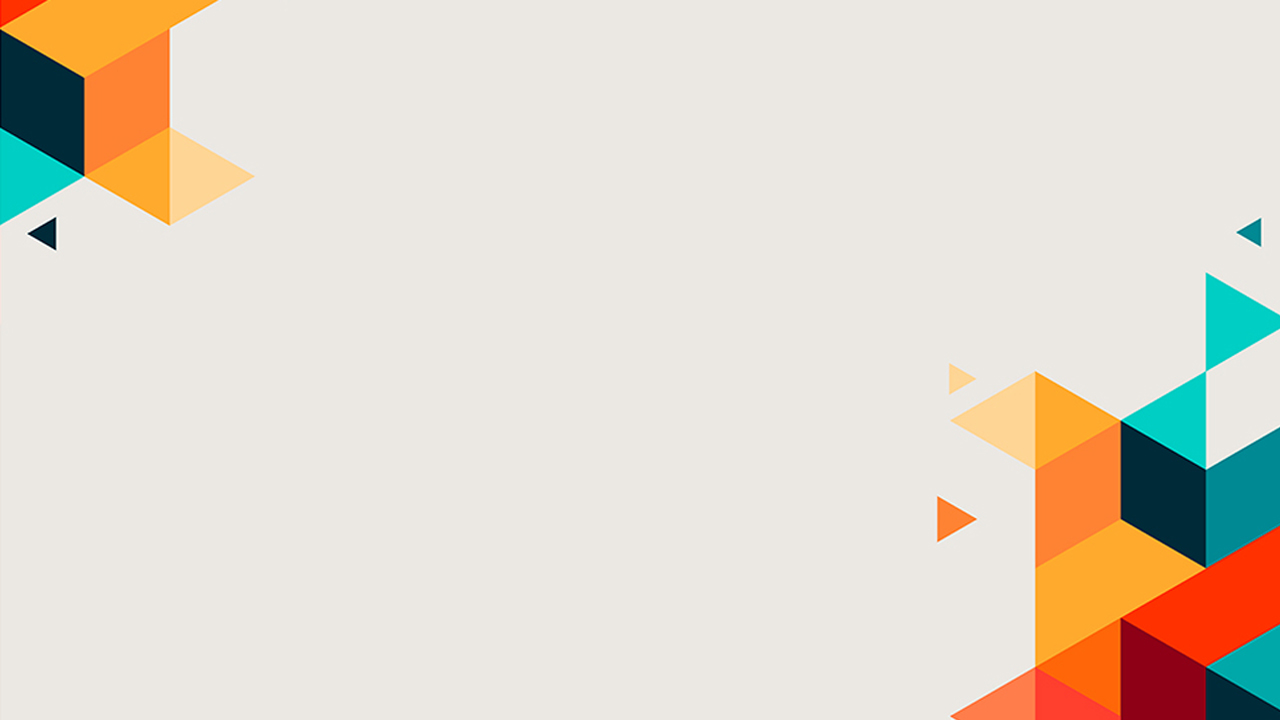 Quotation Entry
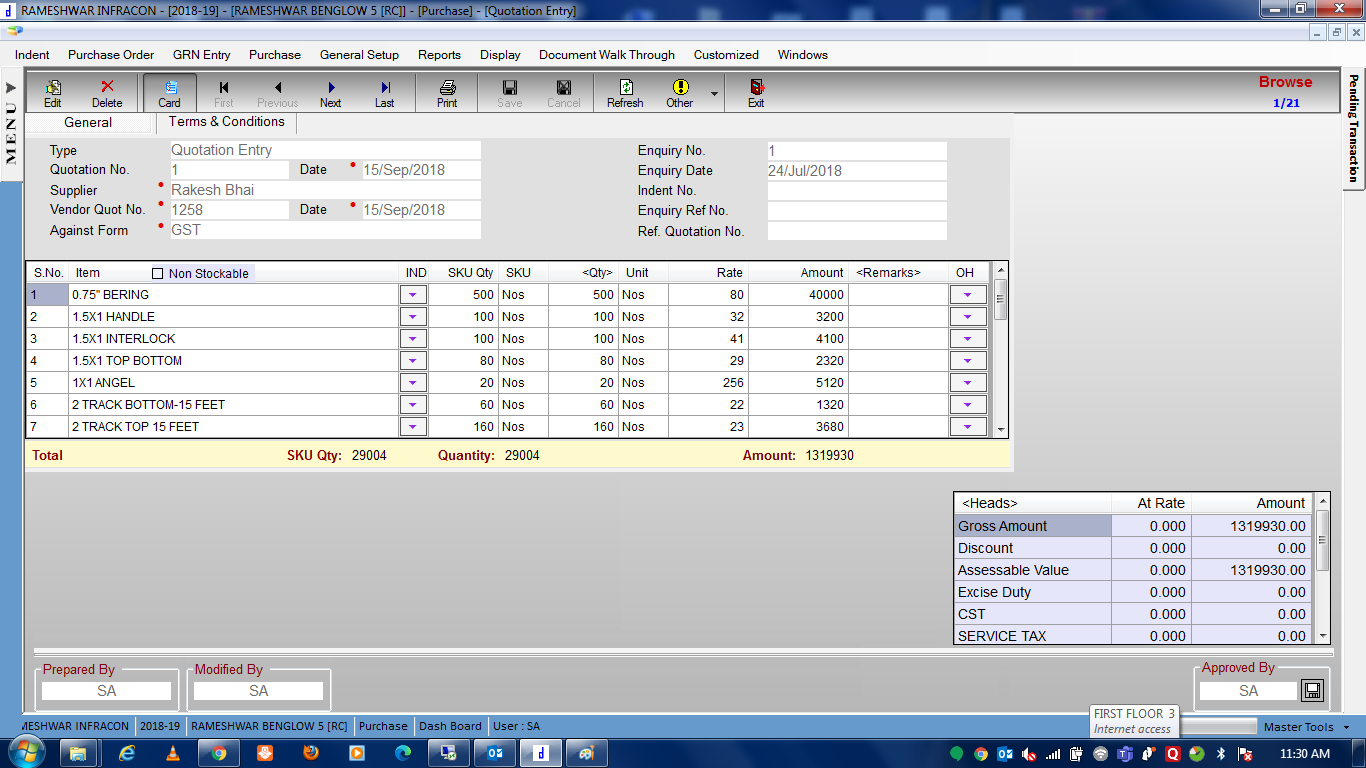 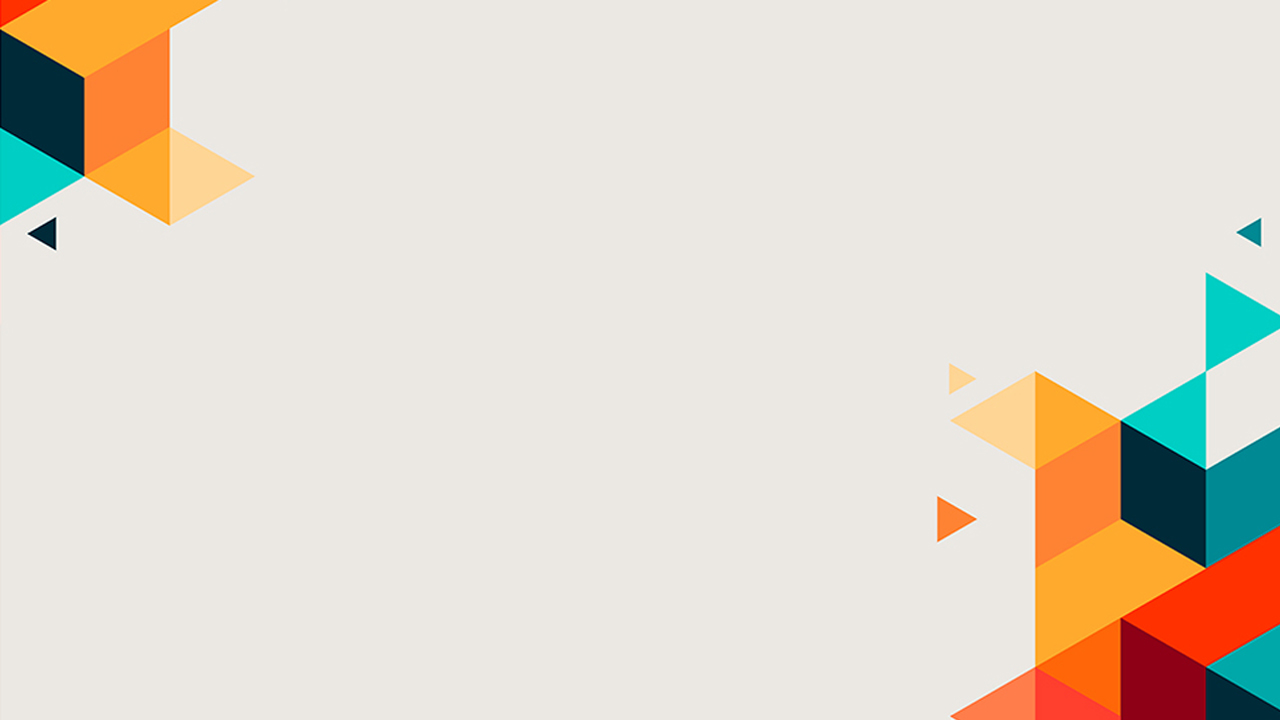 Quotation Comparative Statement Entry
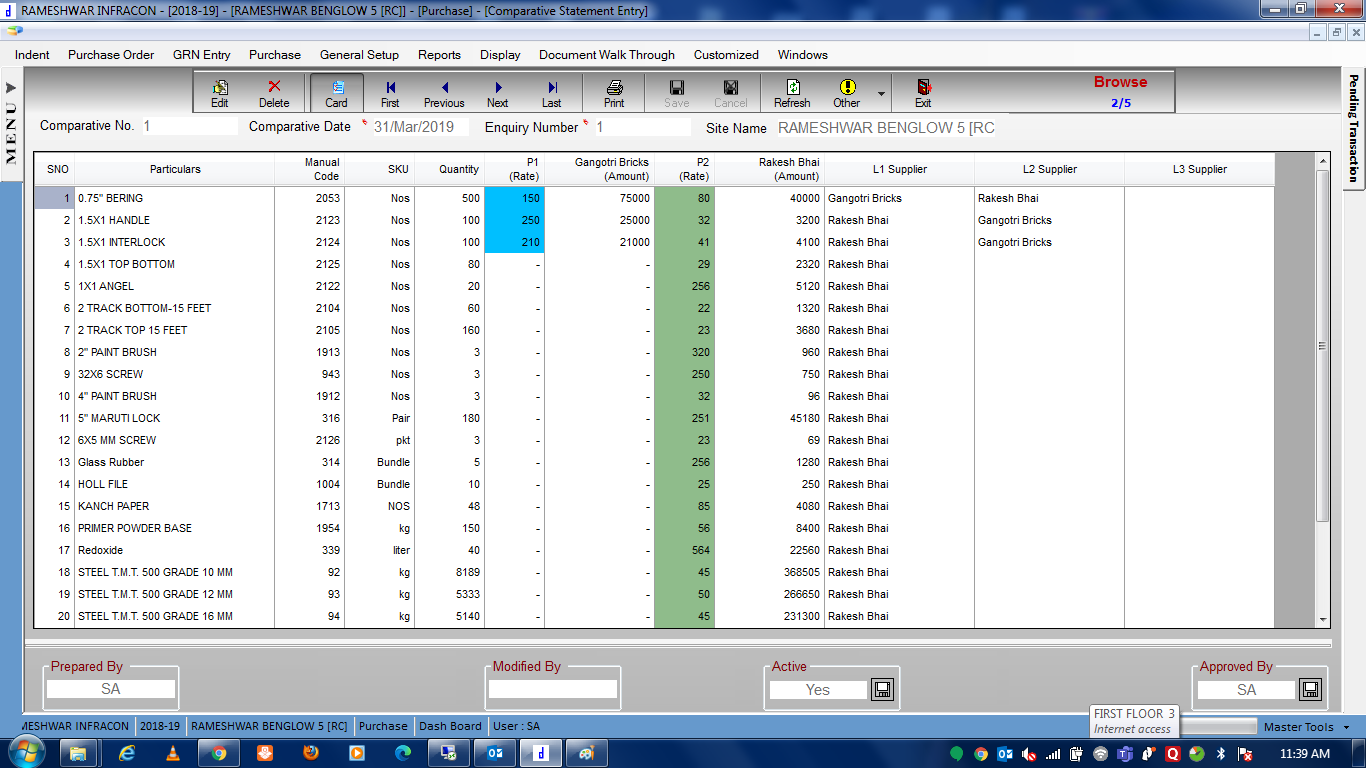 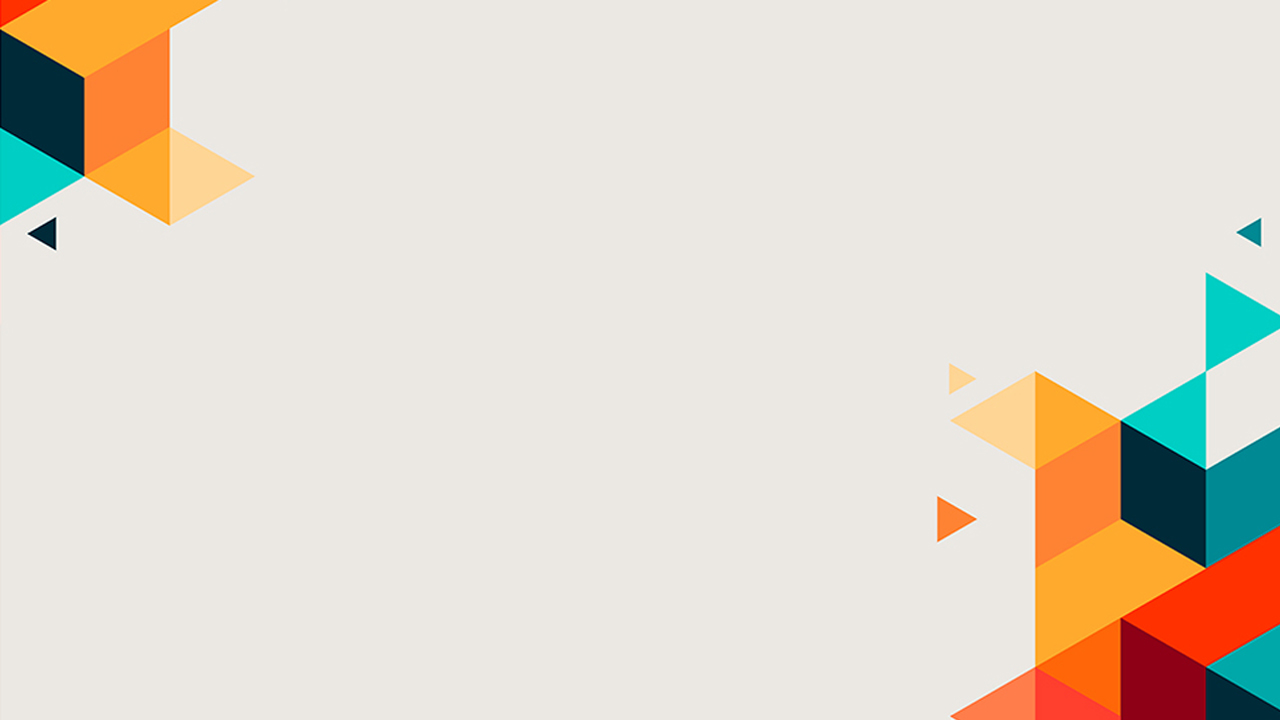 Purchase Order Entry
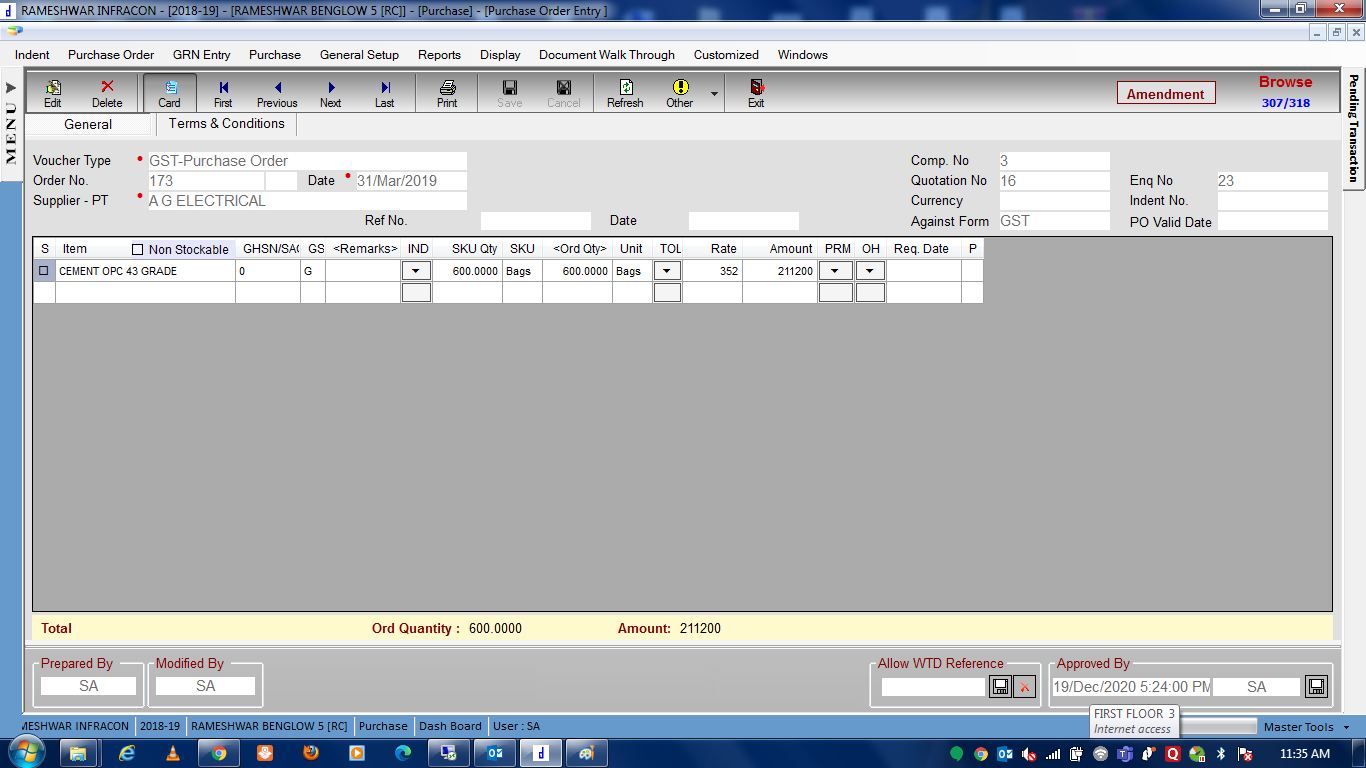 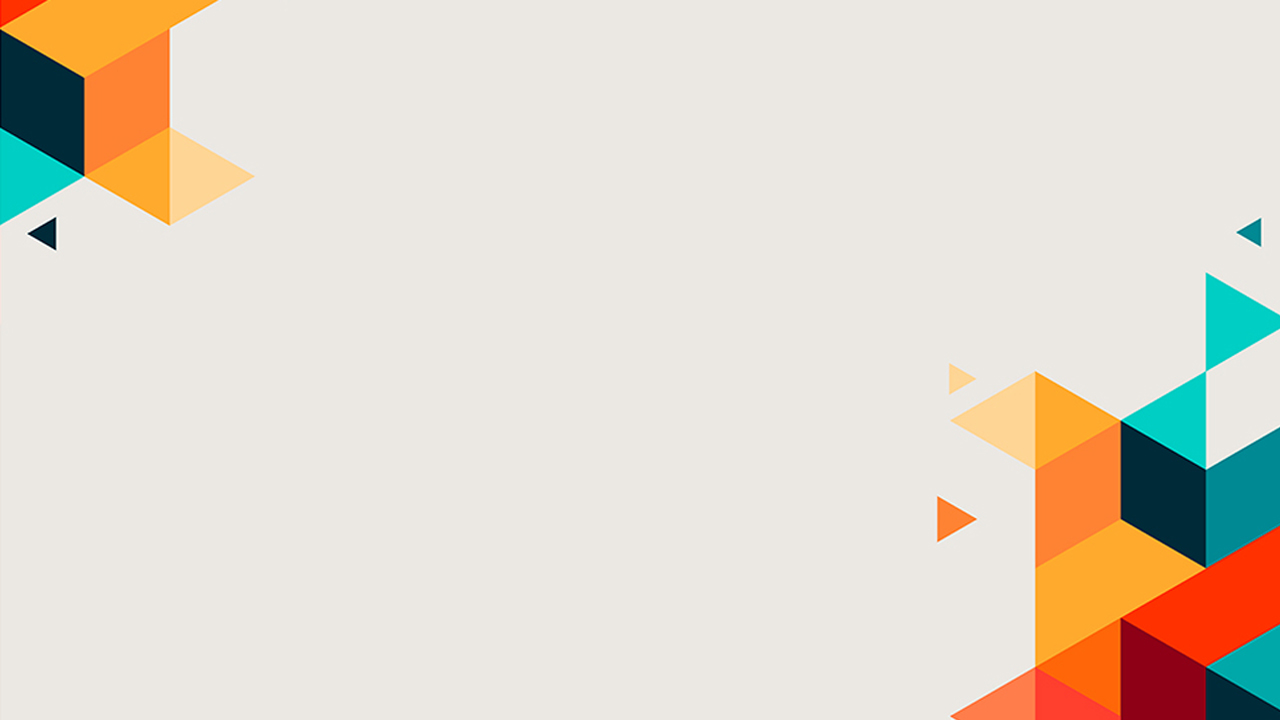 GRN Entry
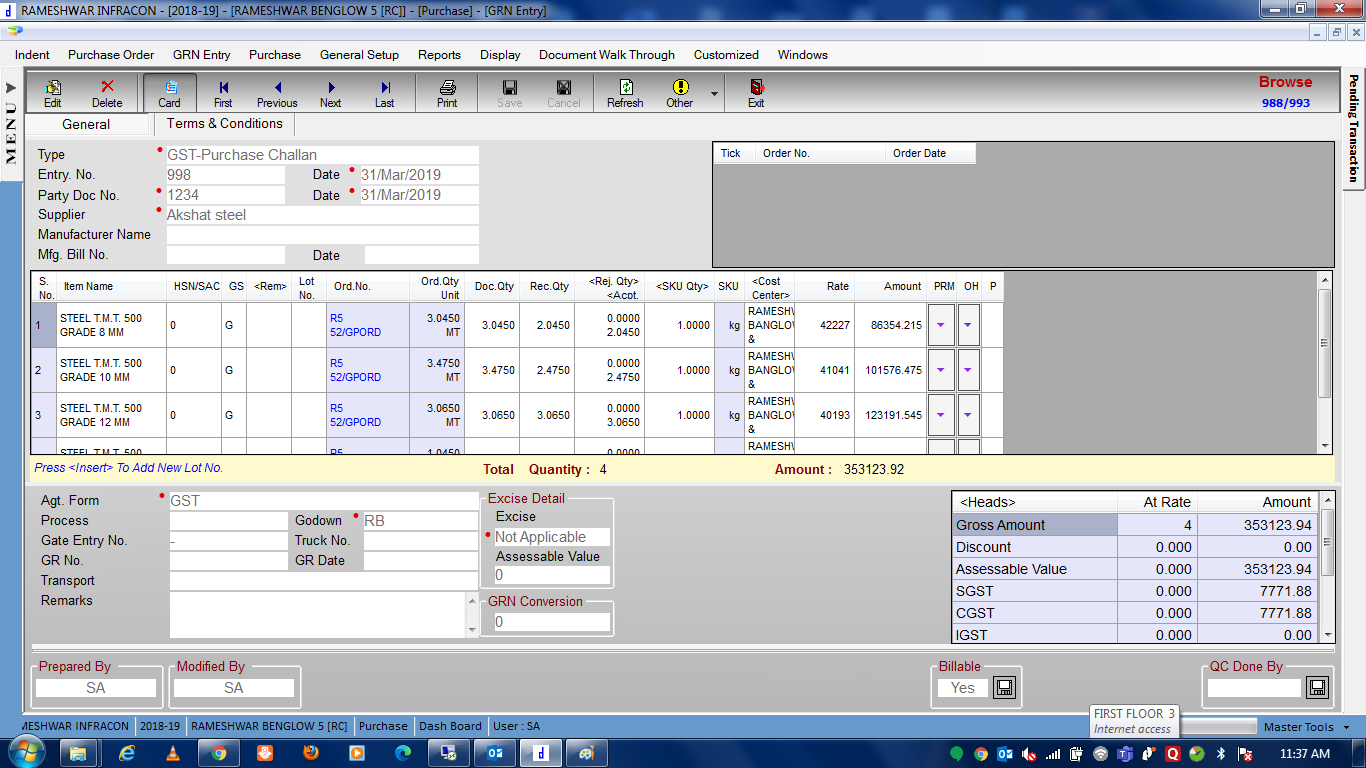 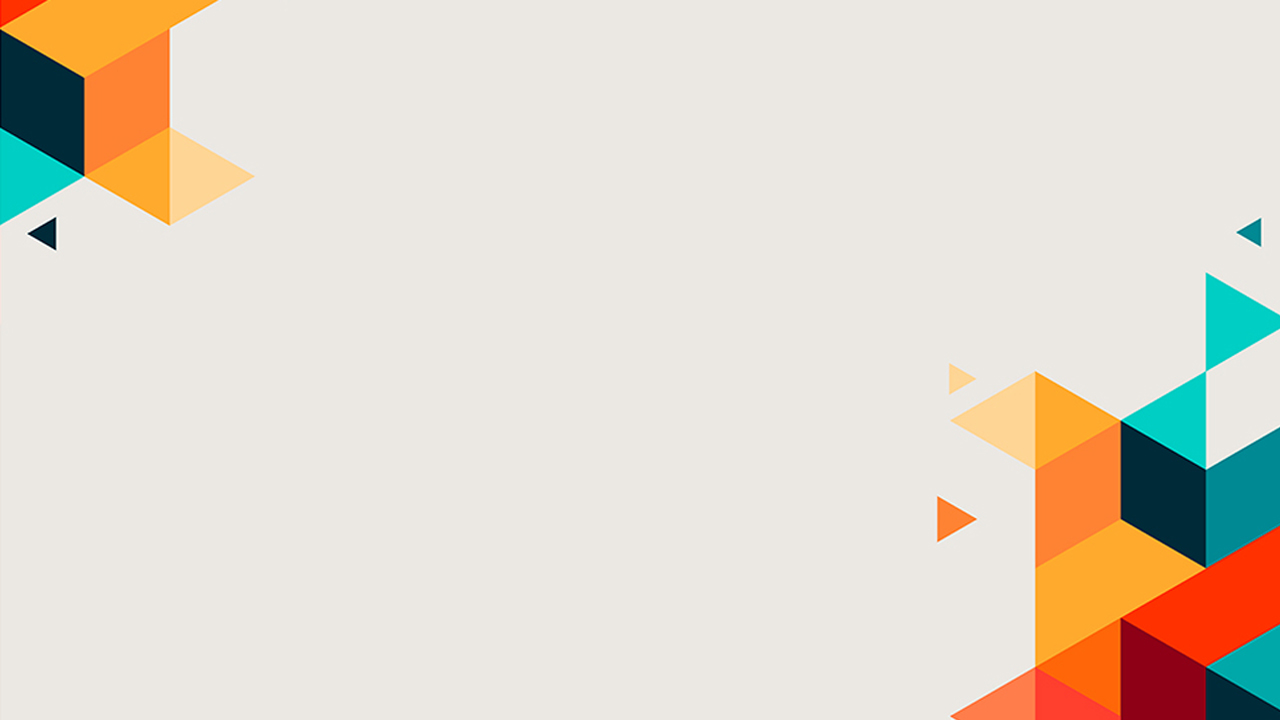 Purchase Bill Entry
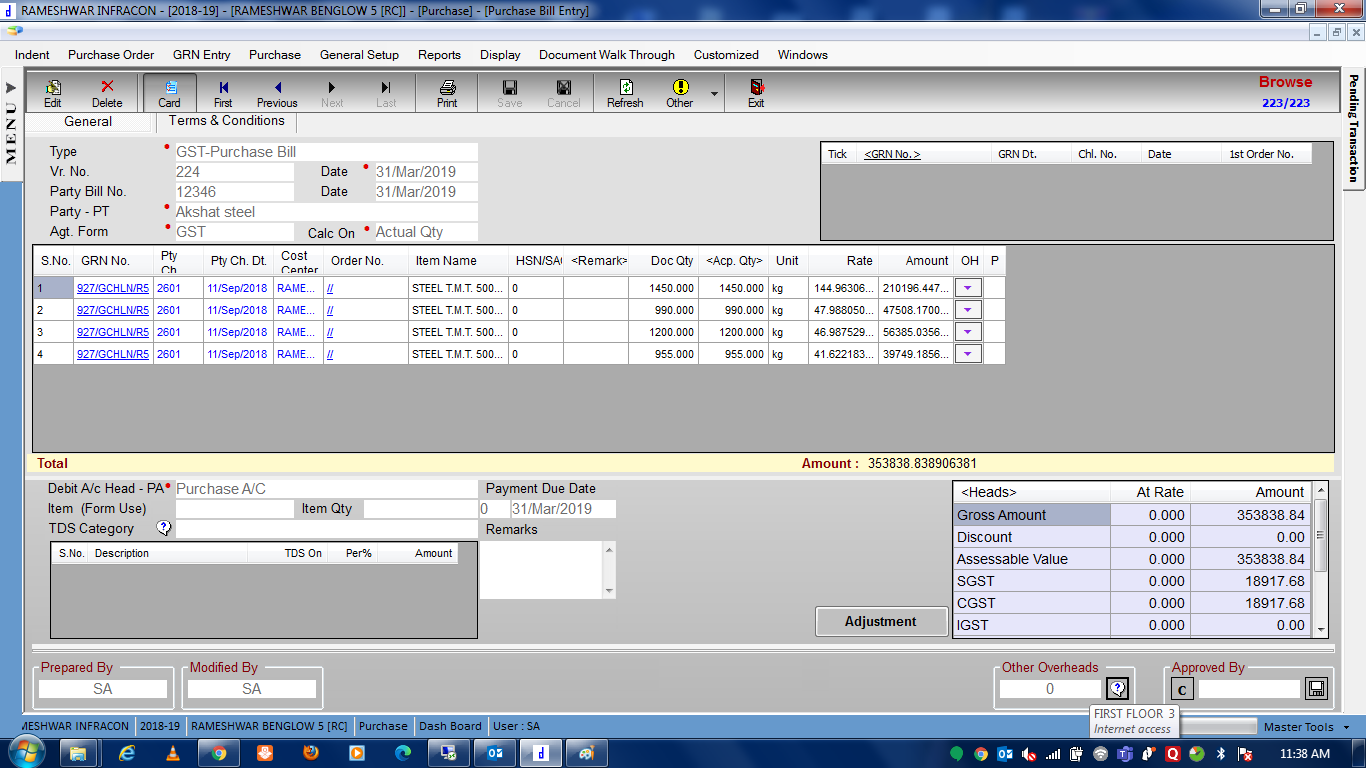 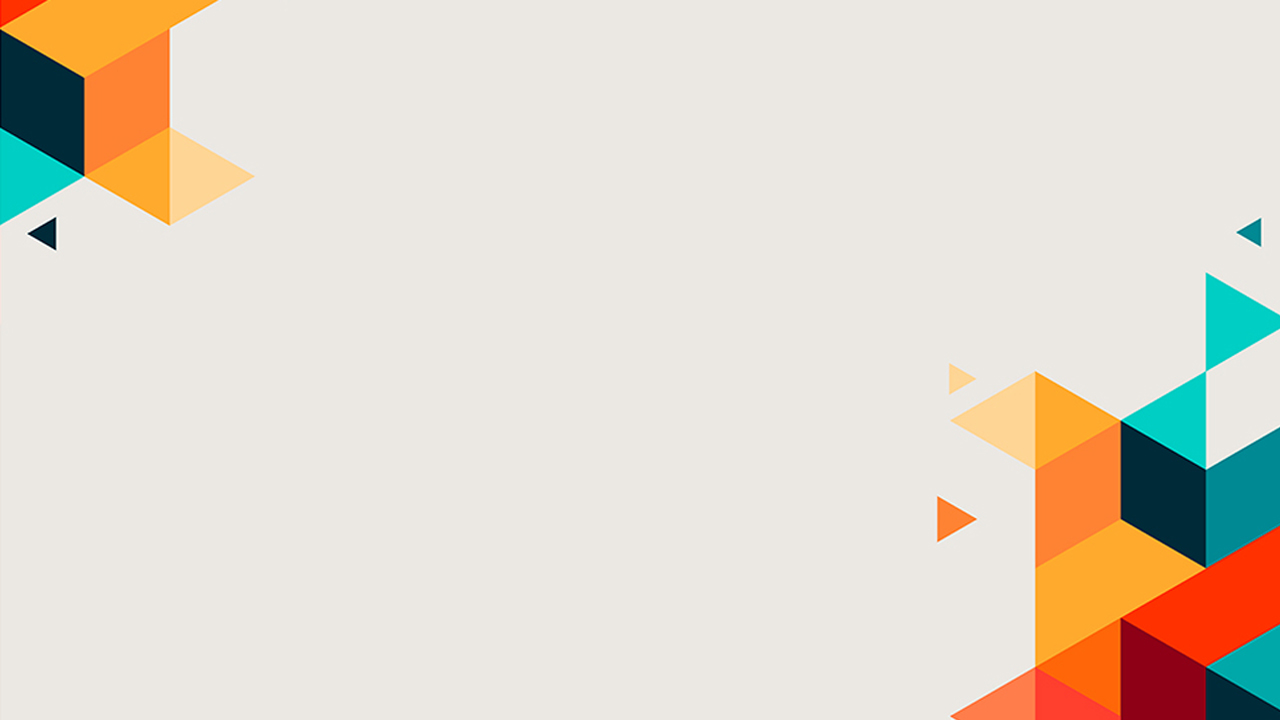 BOQ Master
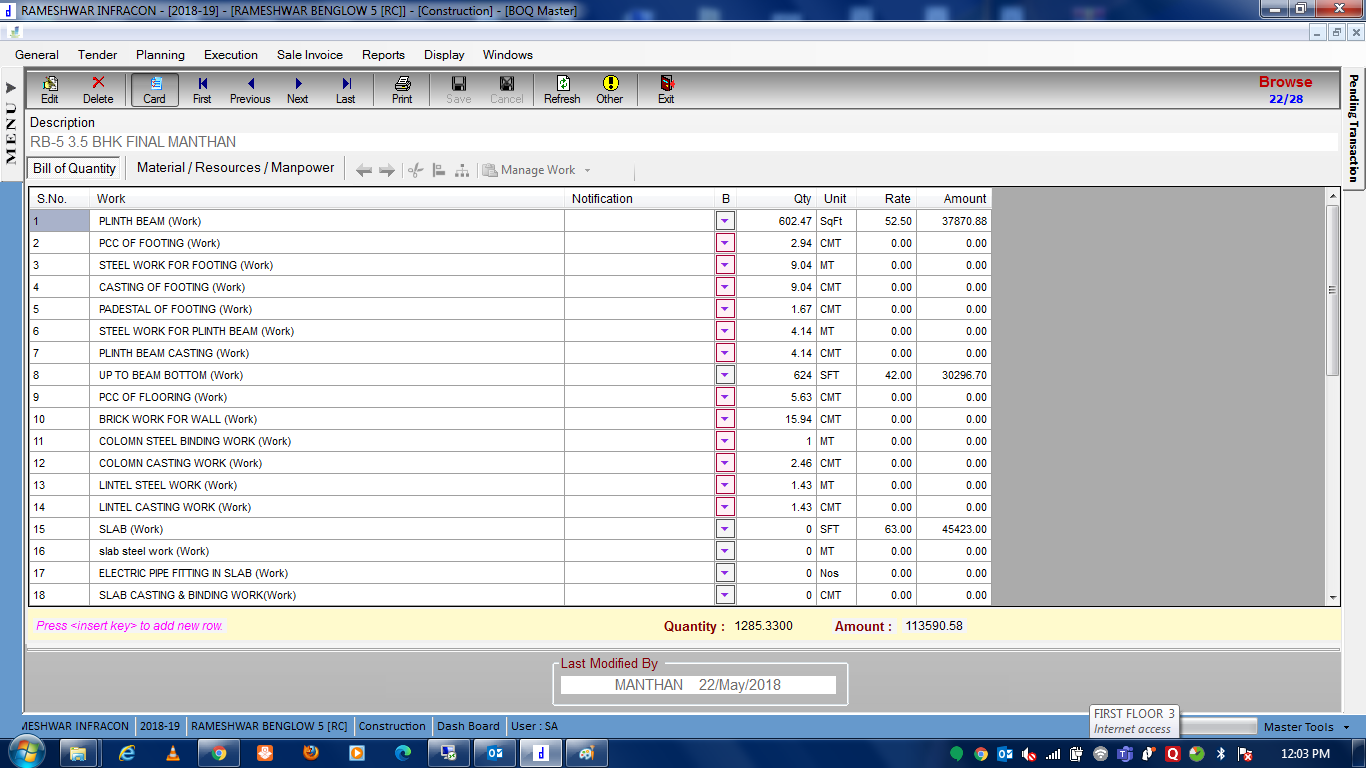 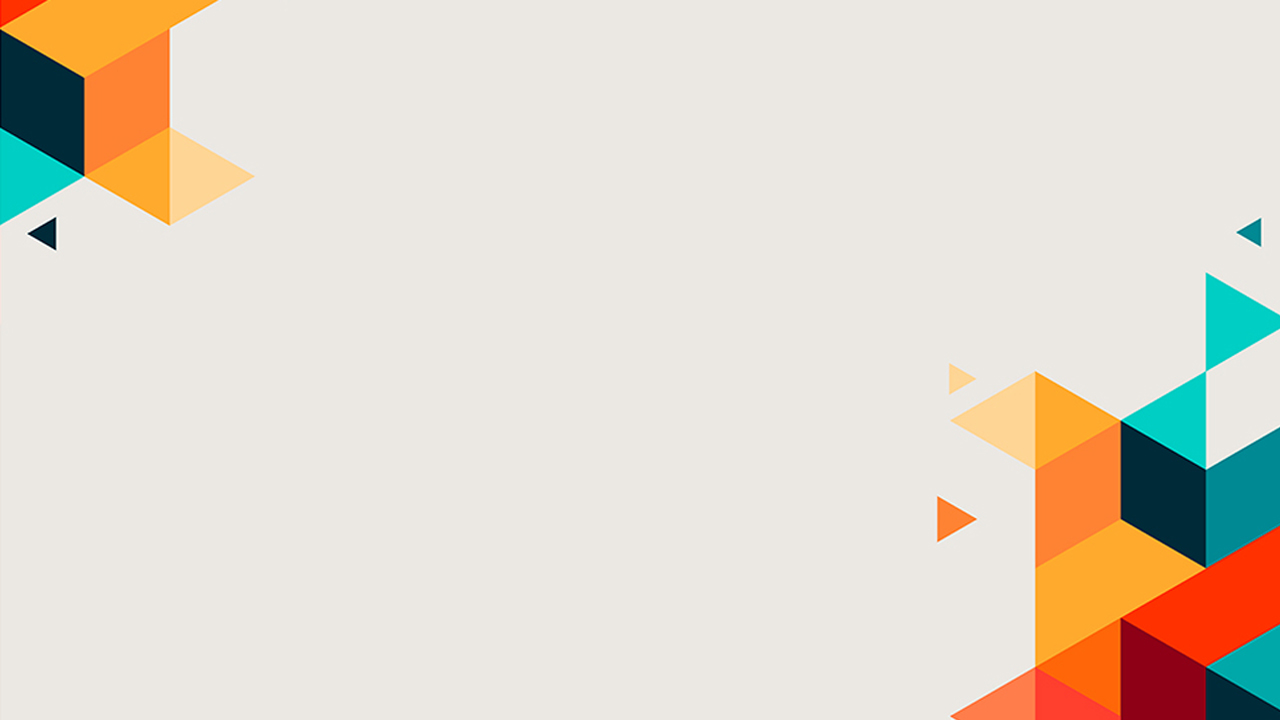 Budget Estimate
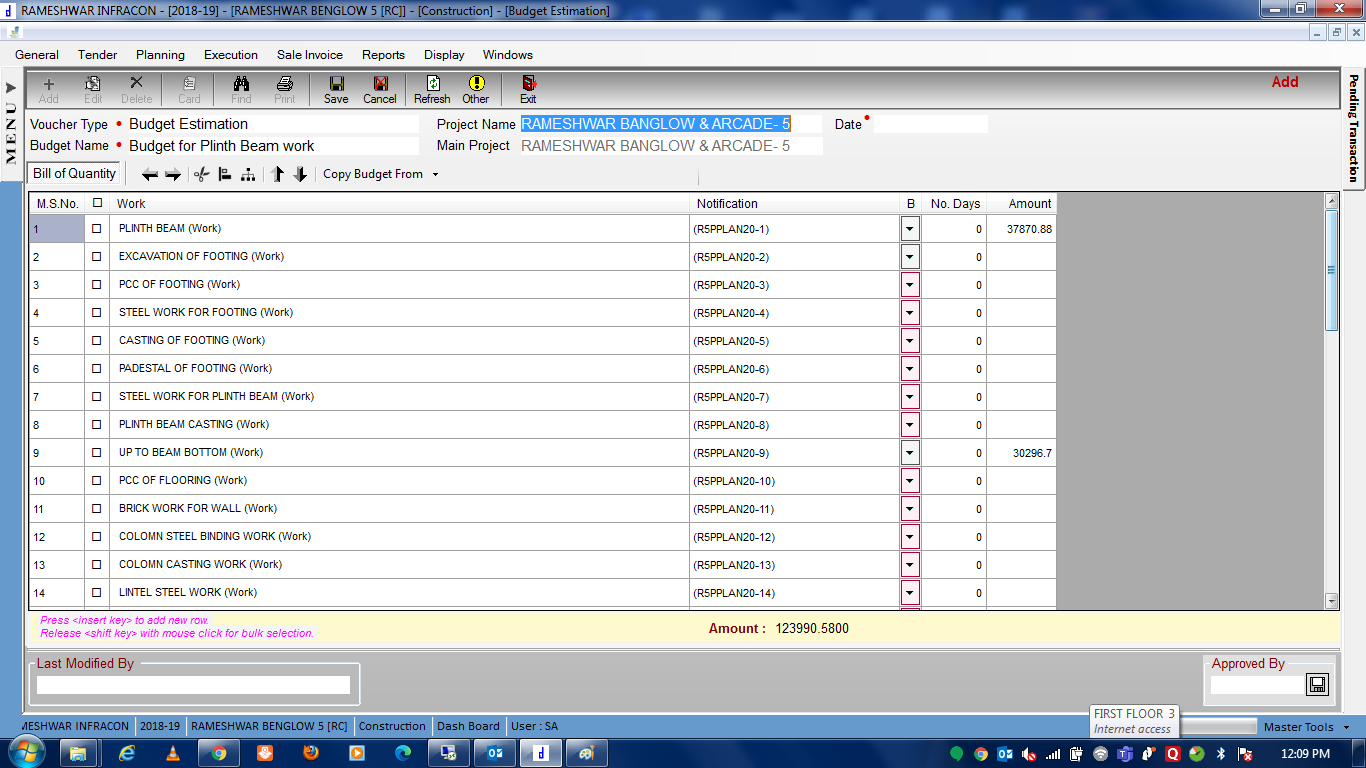 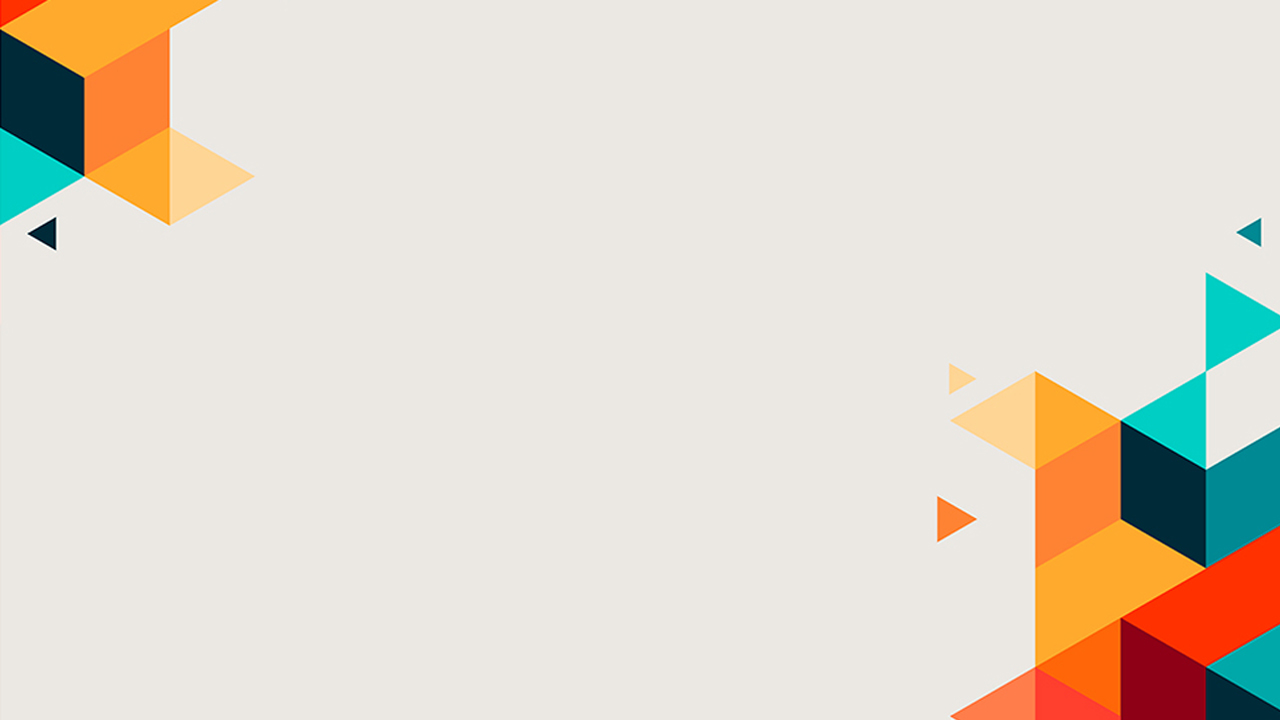 Project Plan Entry
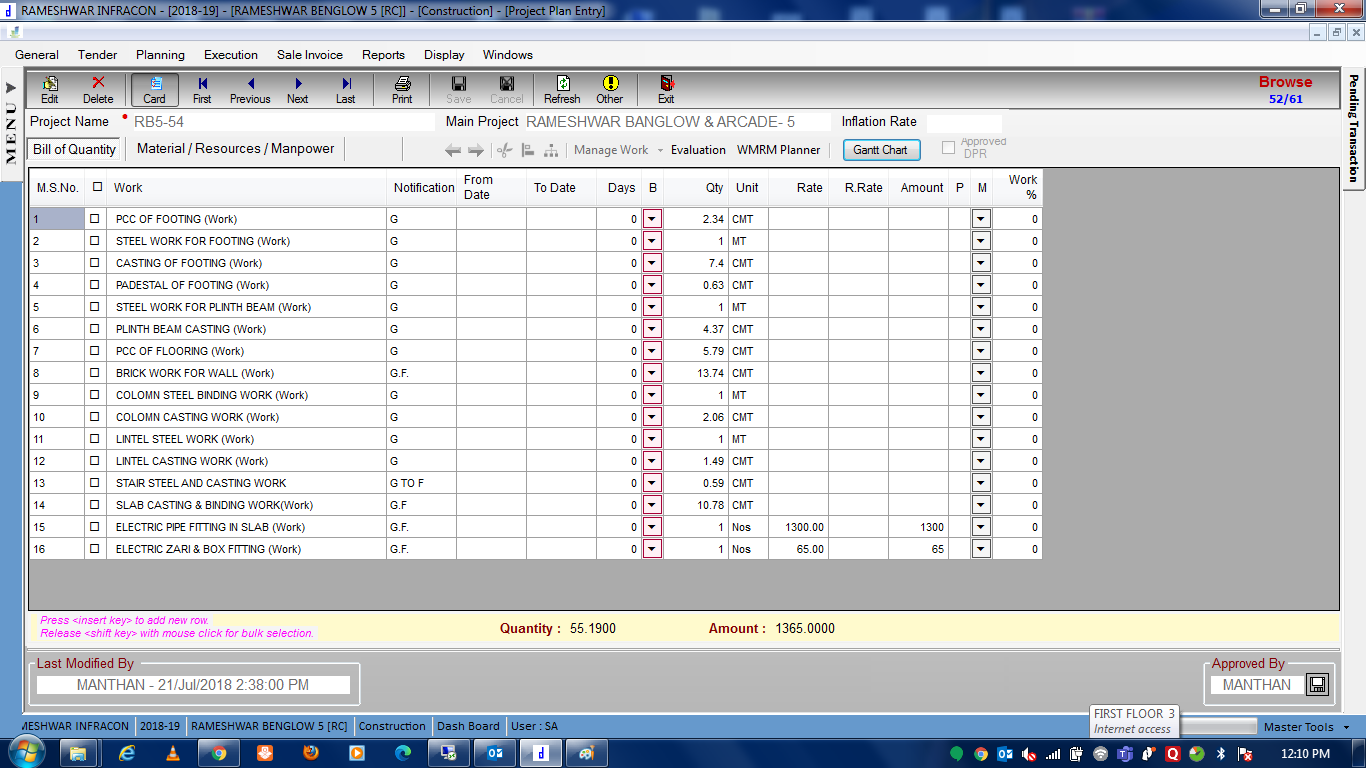 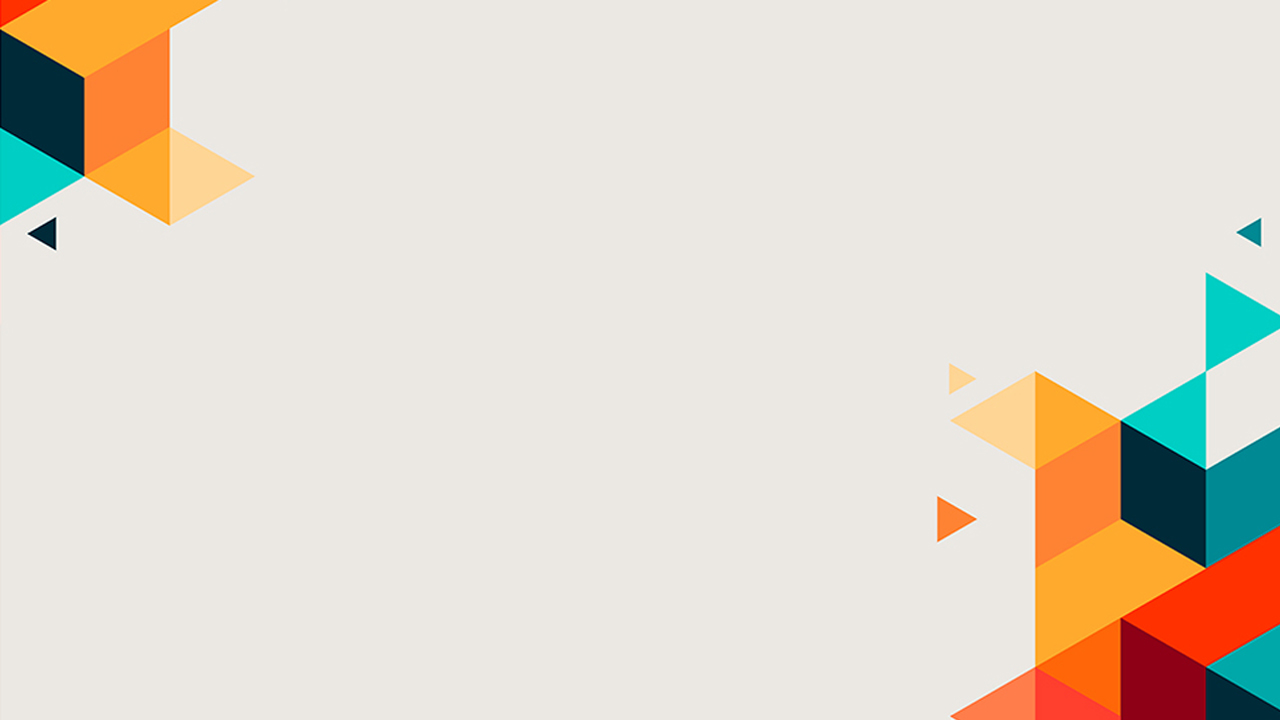 Work Plan Entry
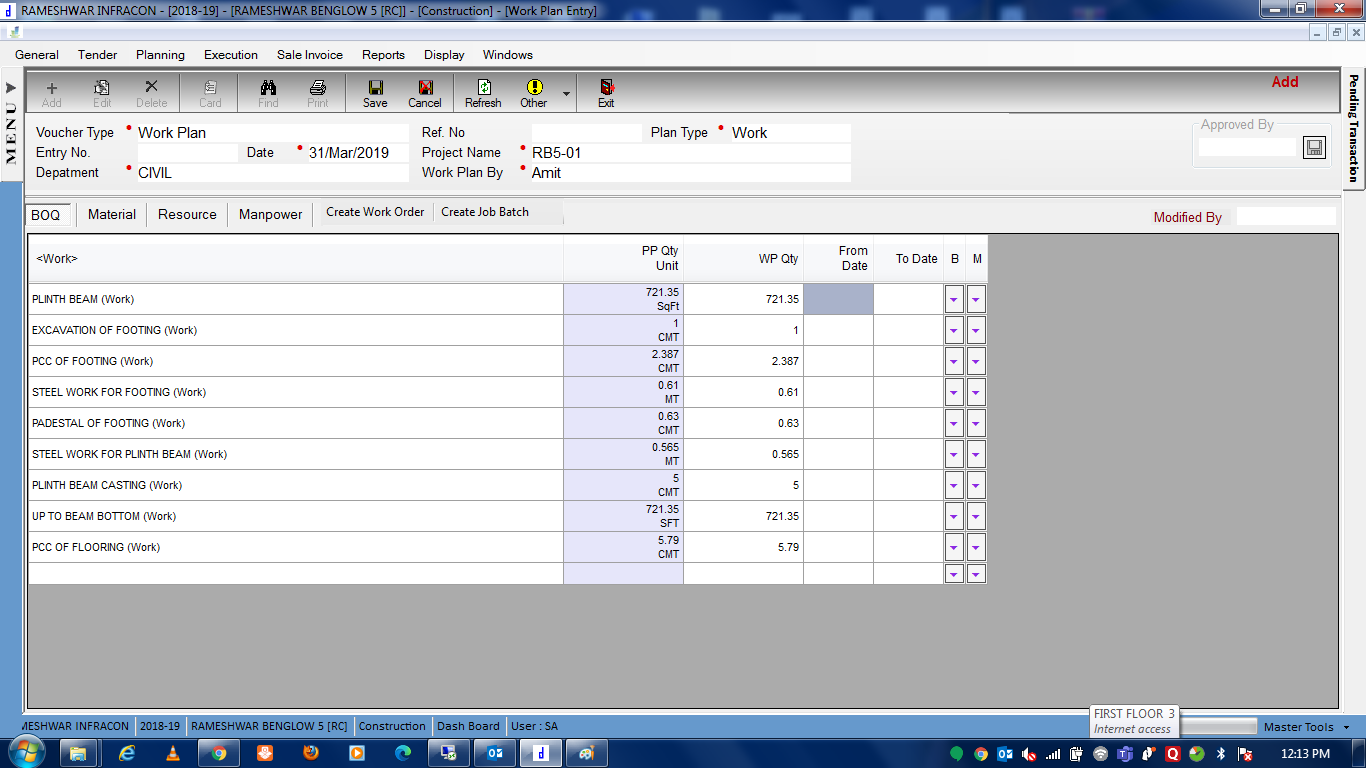 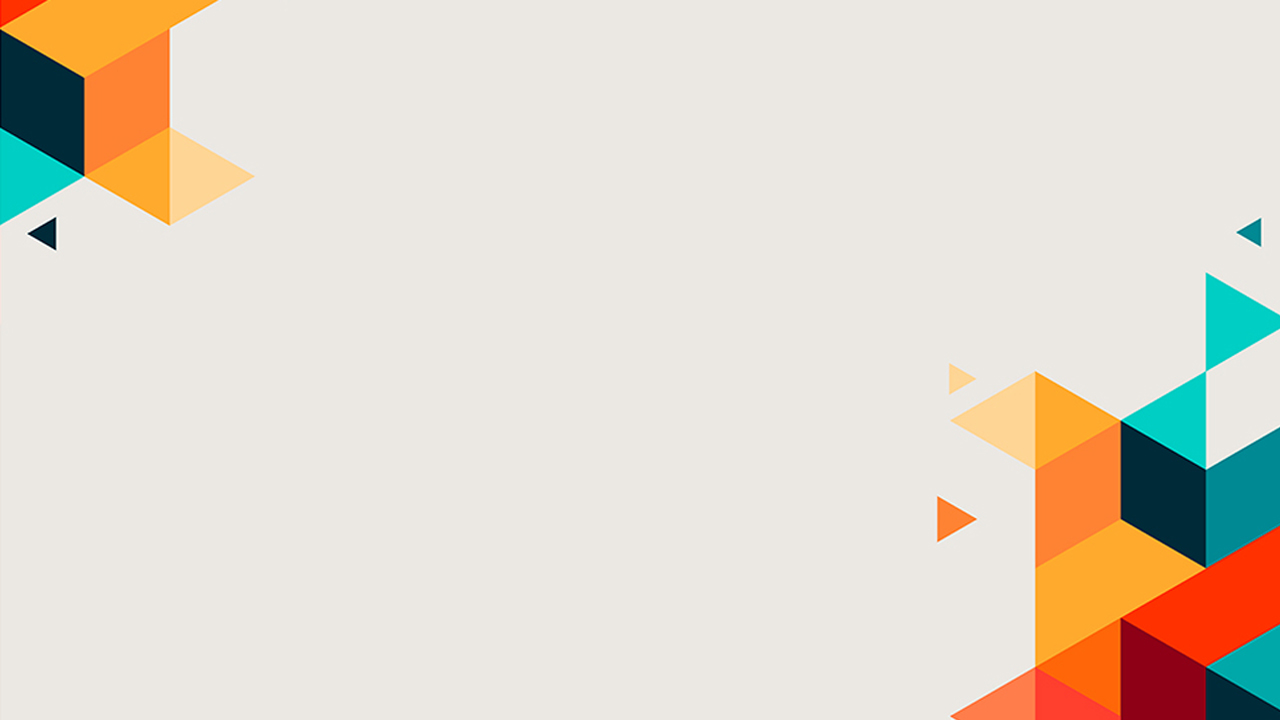 Job Batch Entry
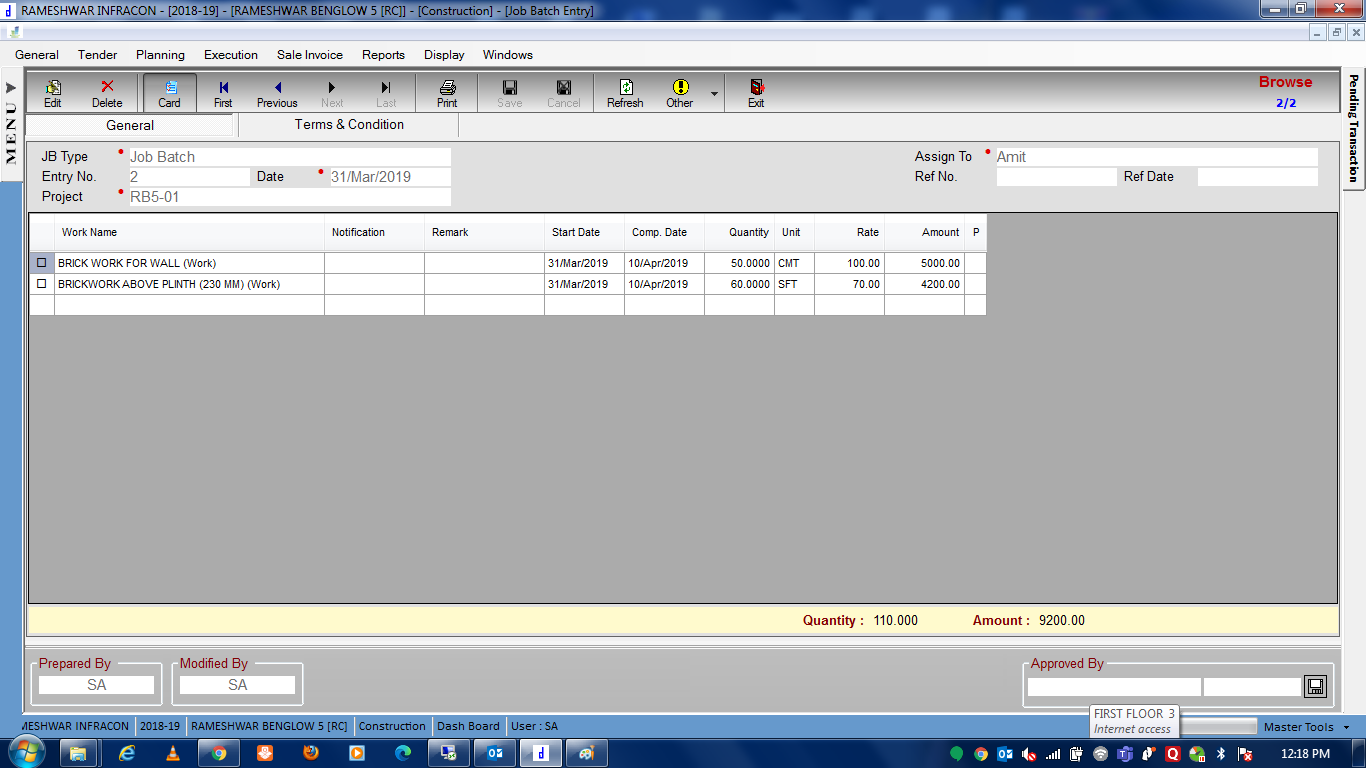 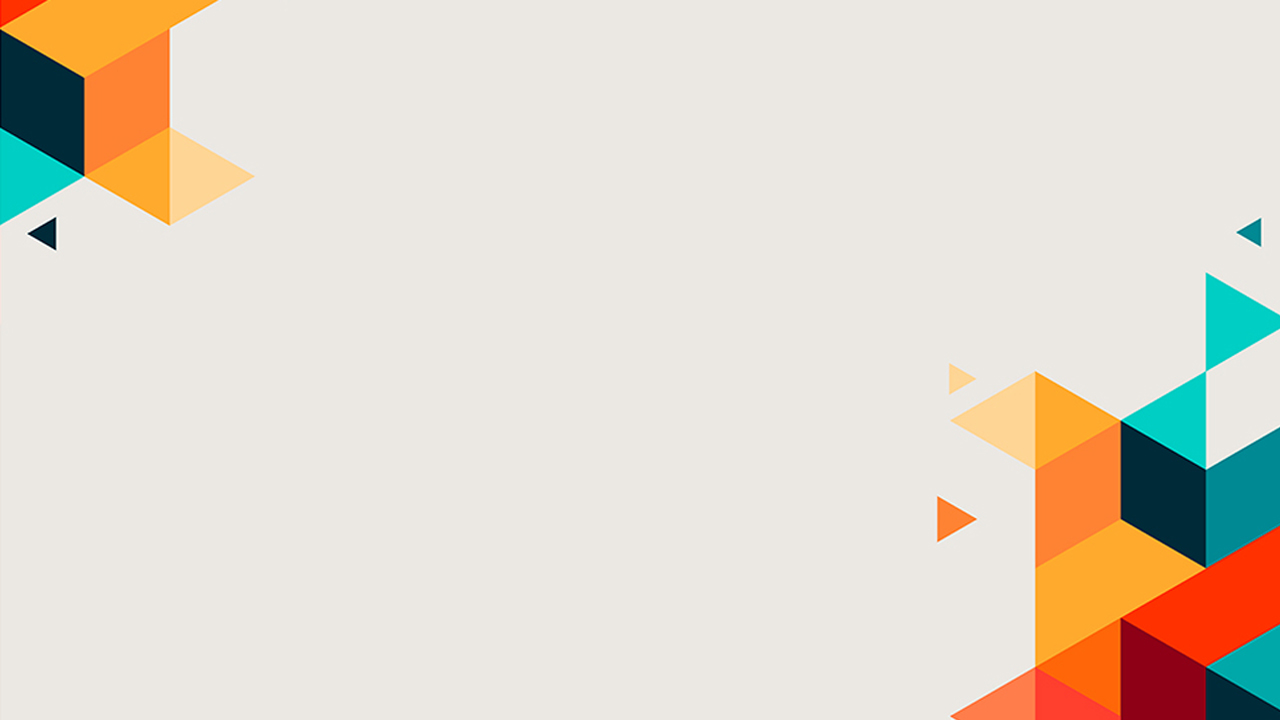 WMRM Planner
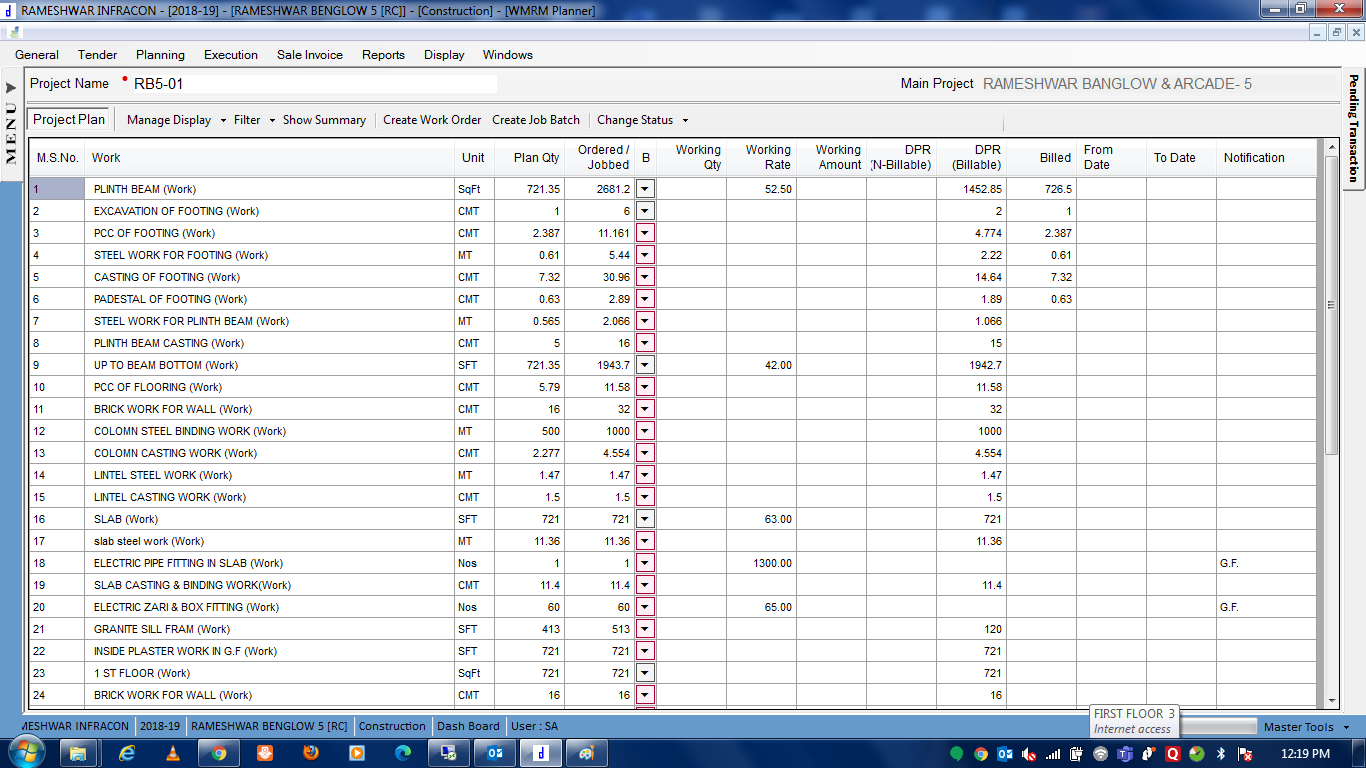 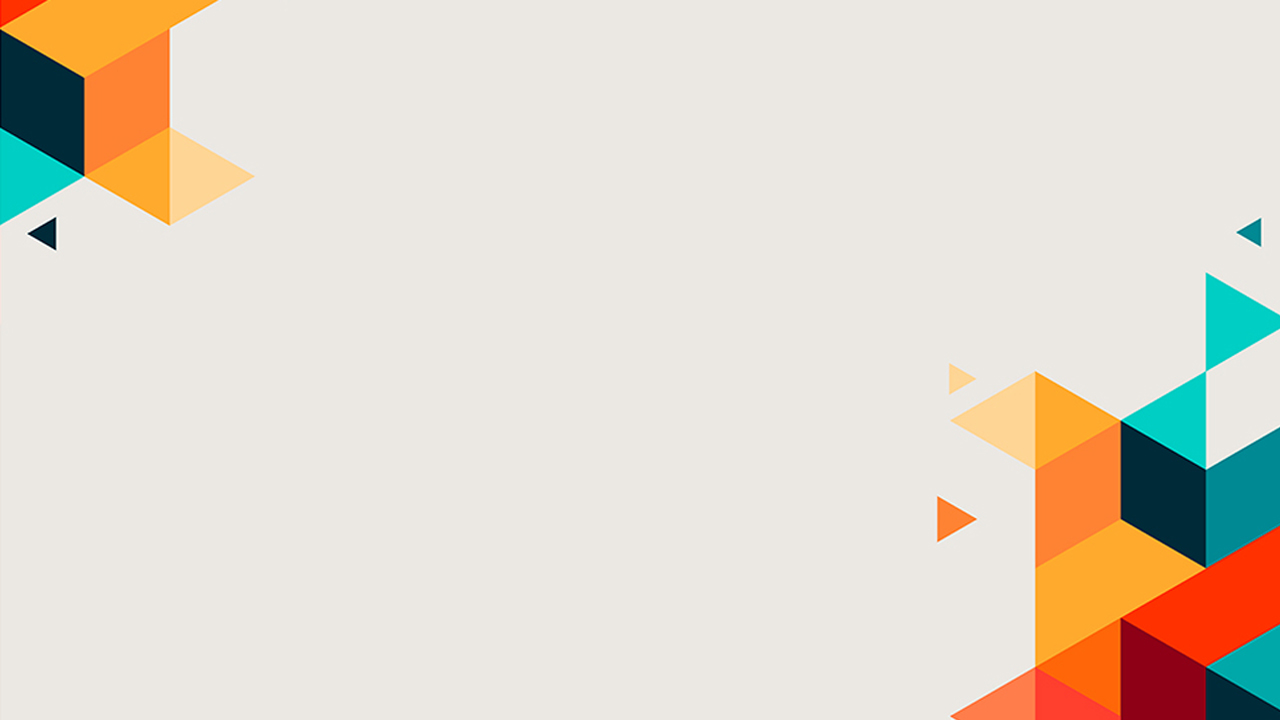 Daily Progress Report
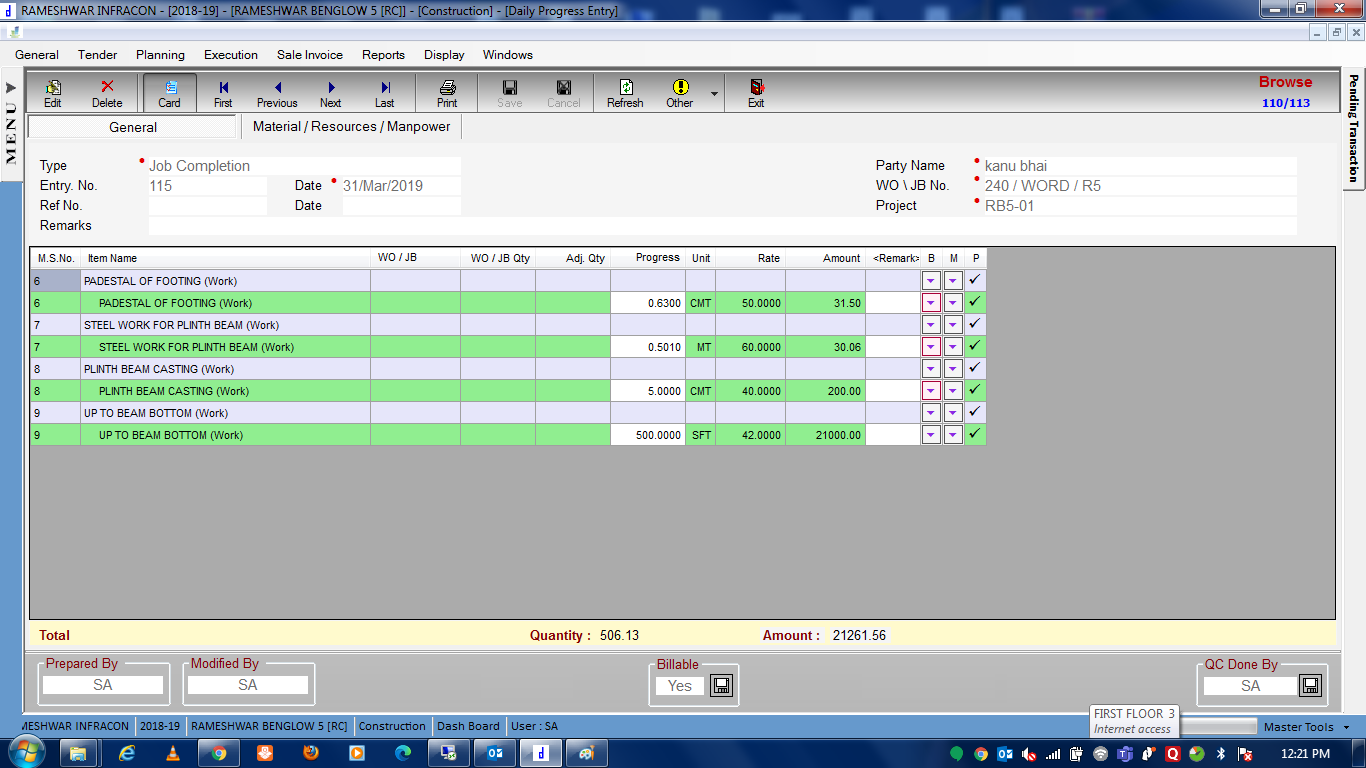 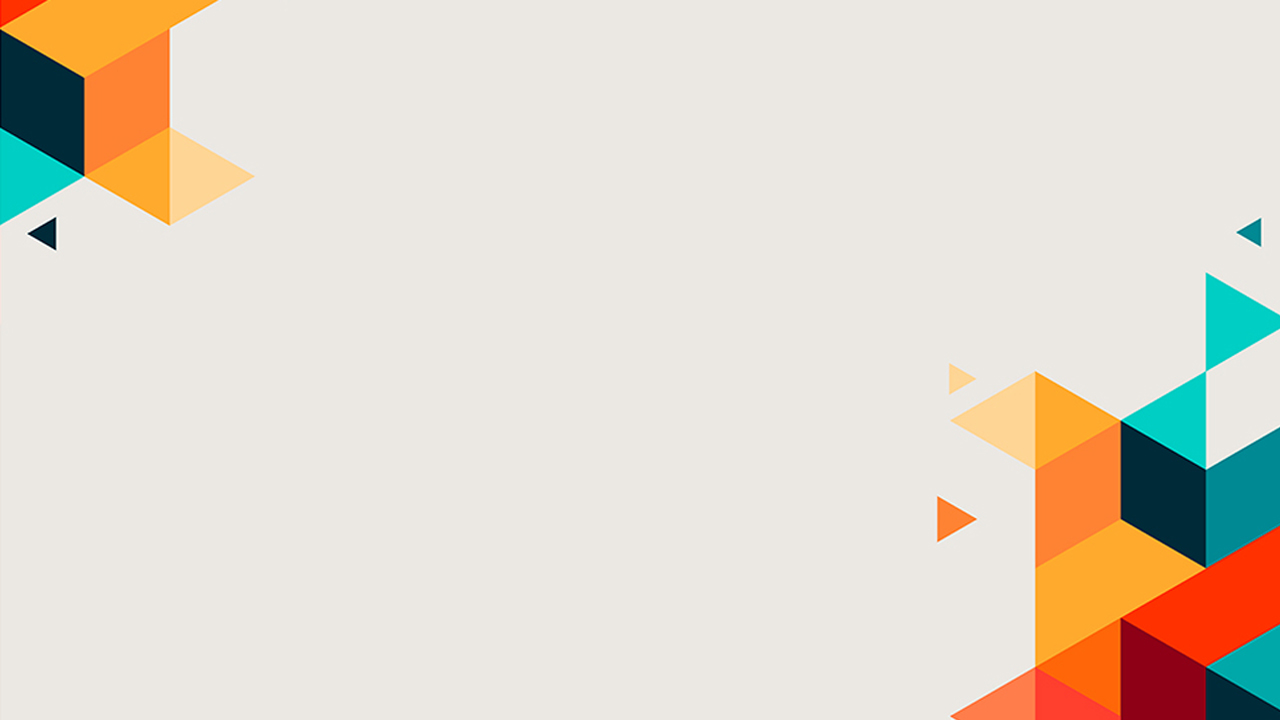 Work Bill Entry
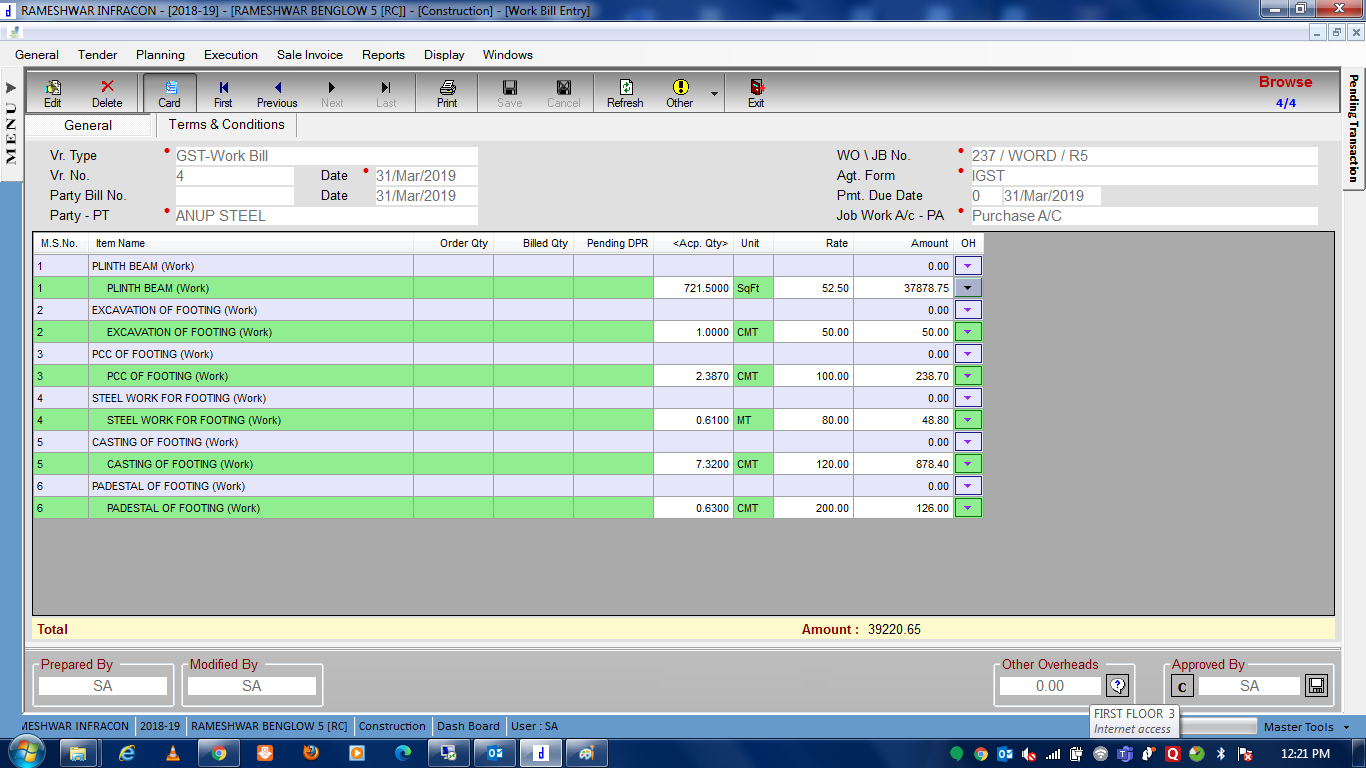 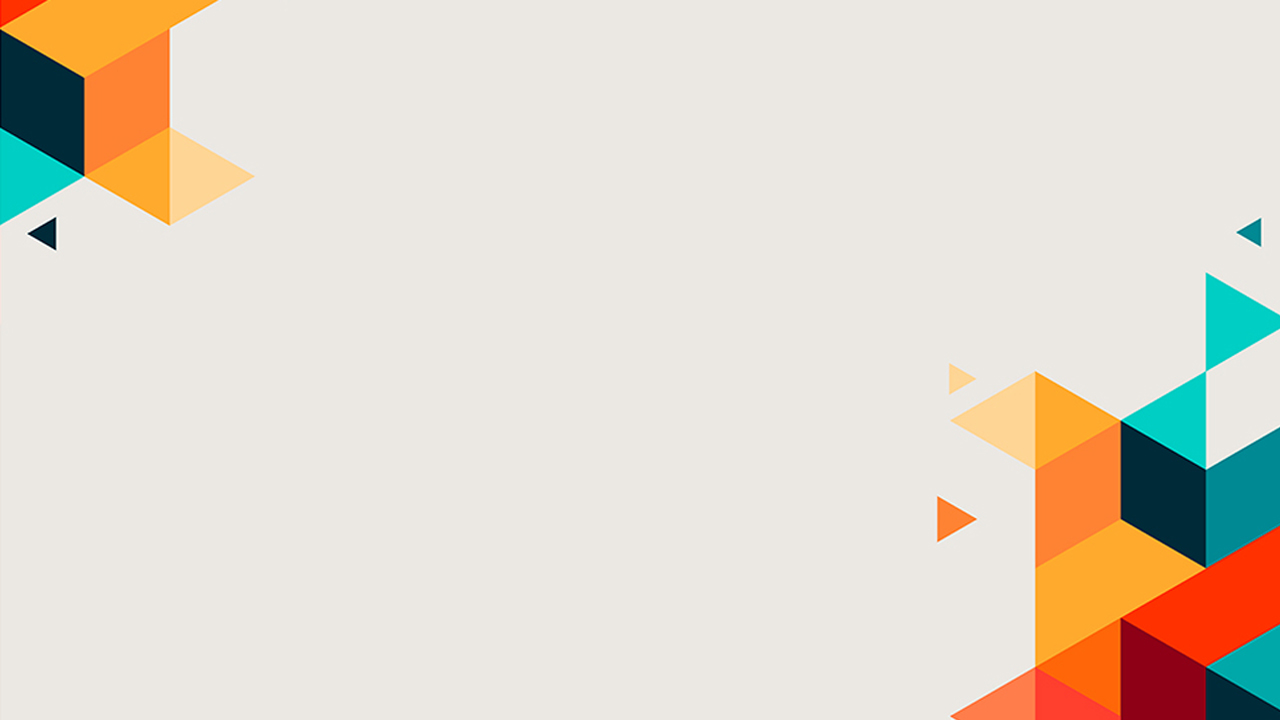 Itemized Bill Entry
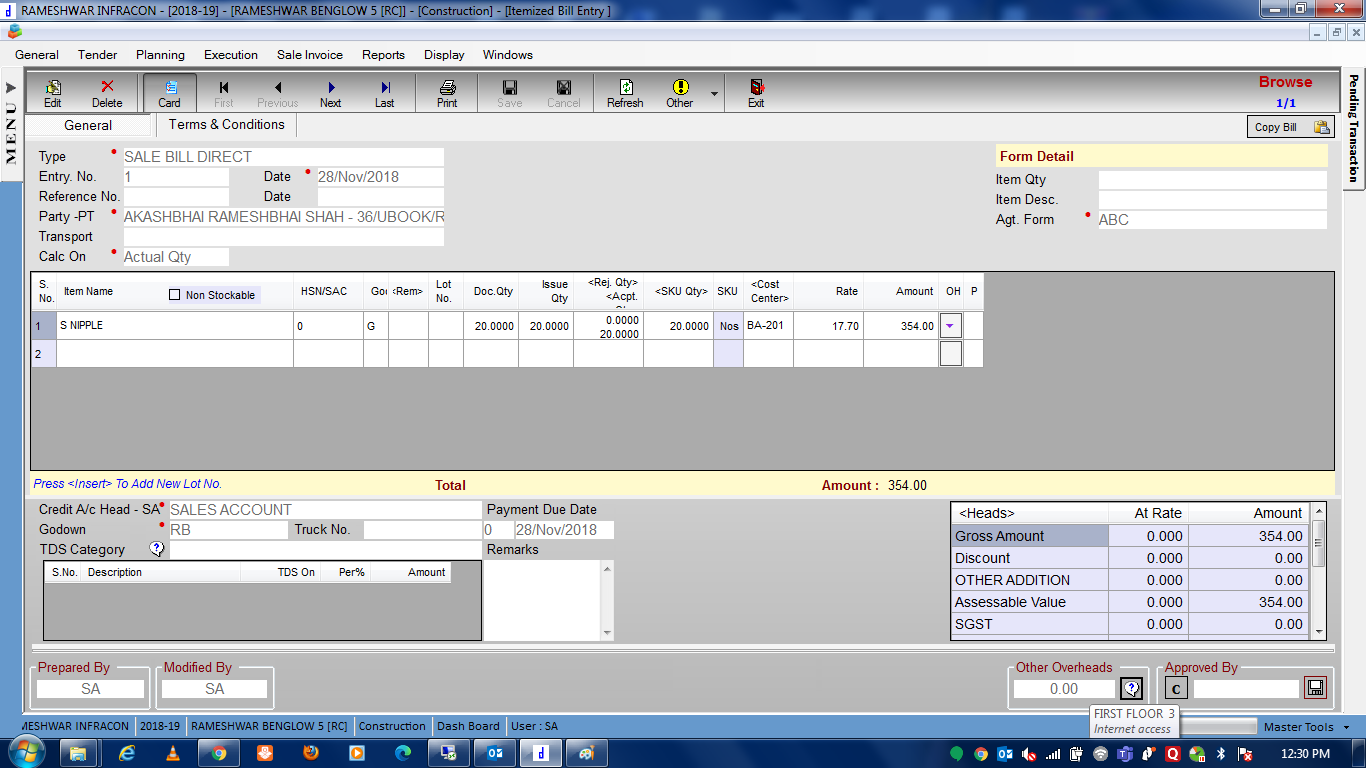 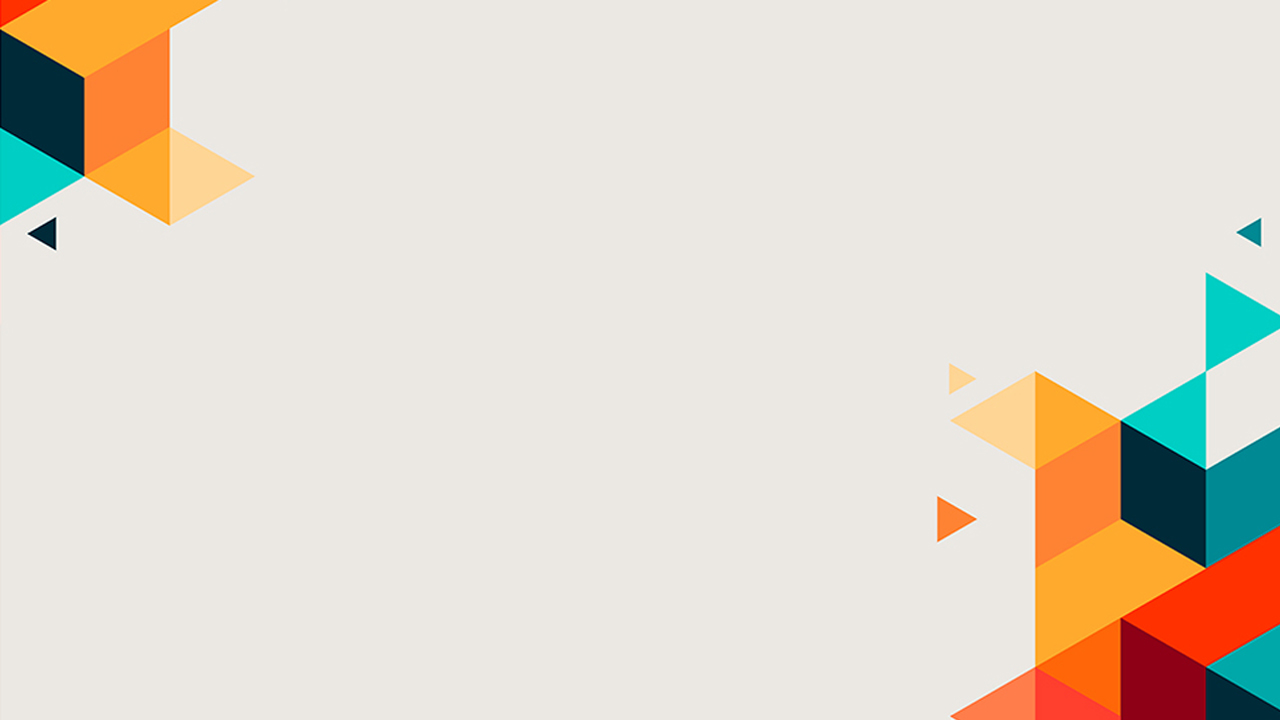 Requisition Entry
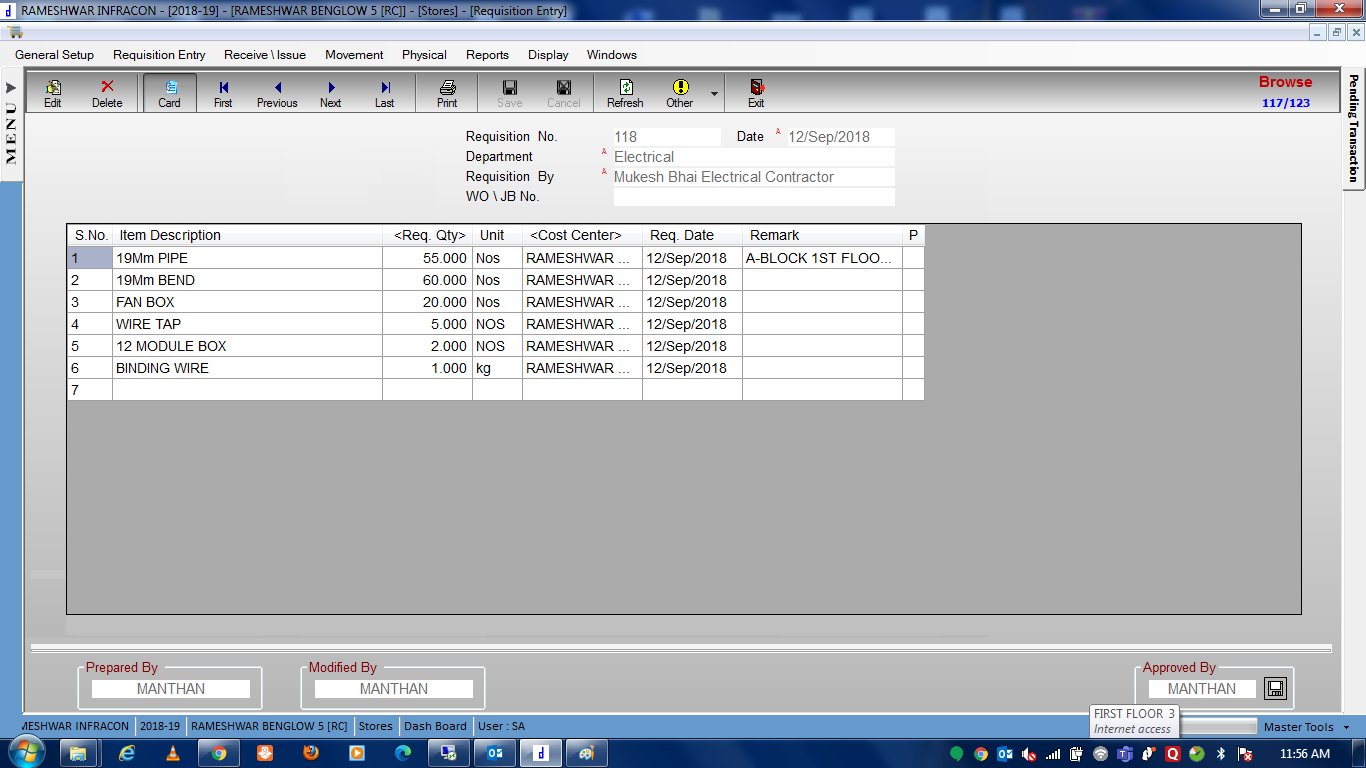 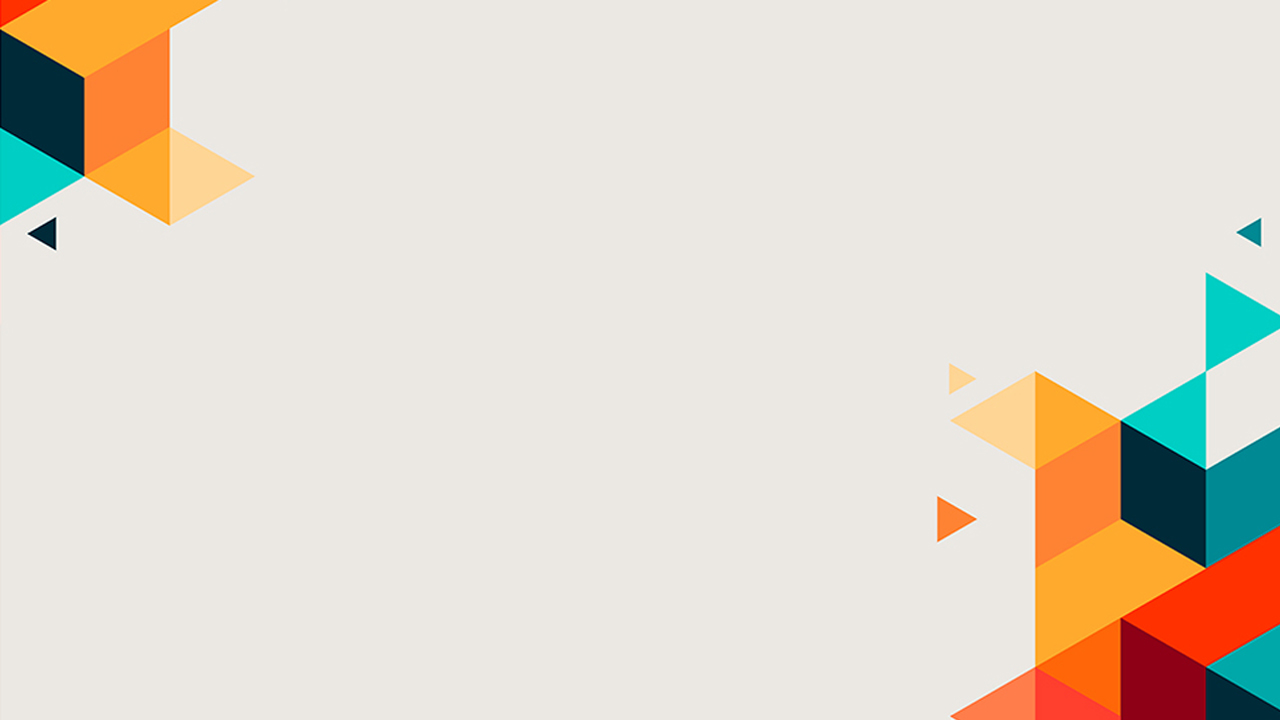 Stock Transfer
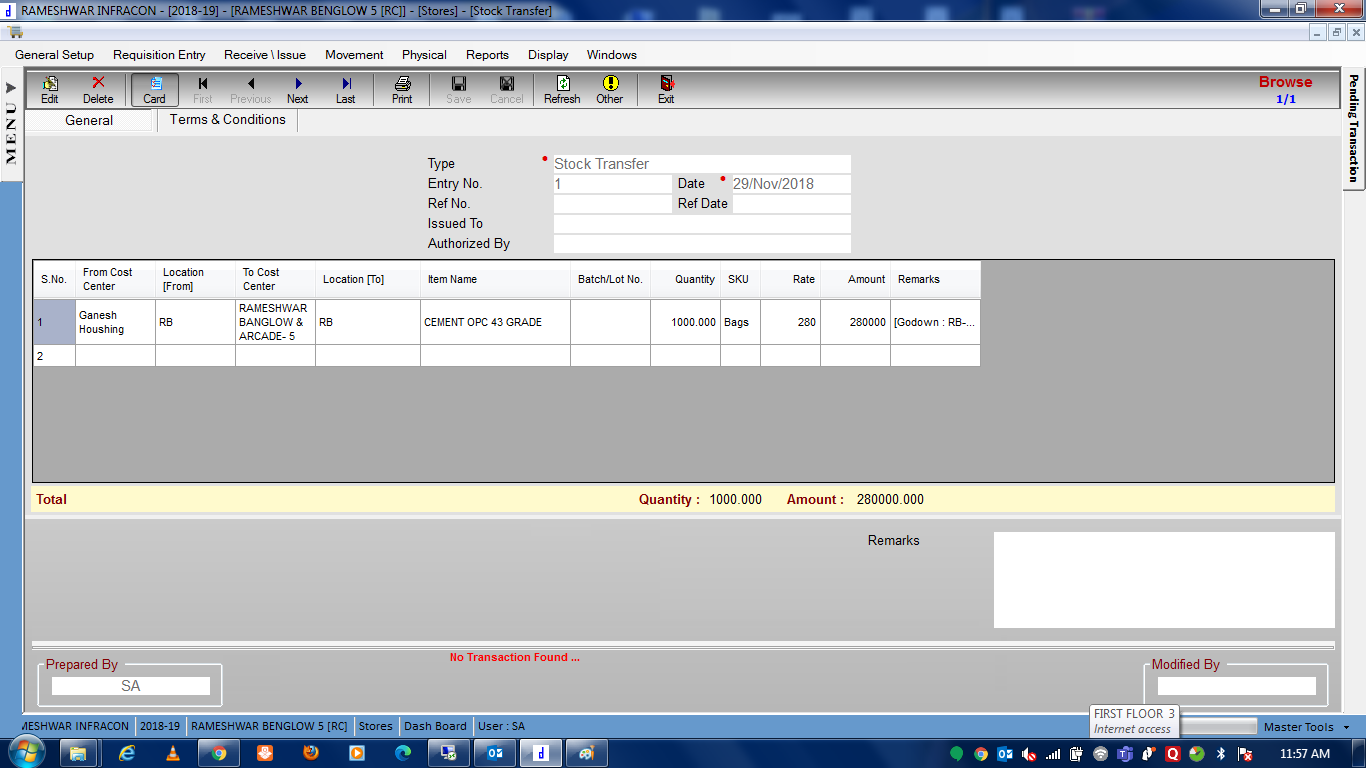 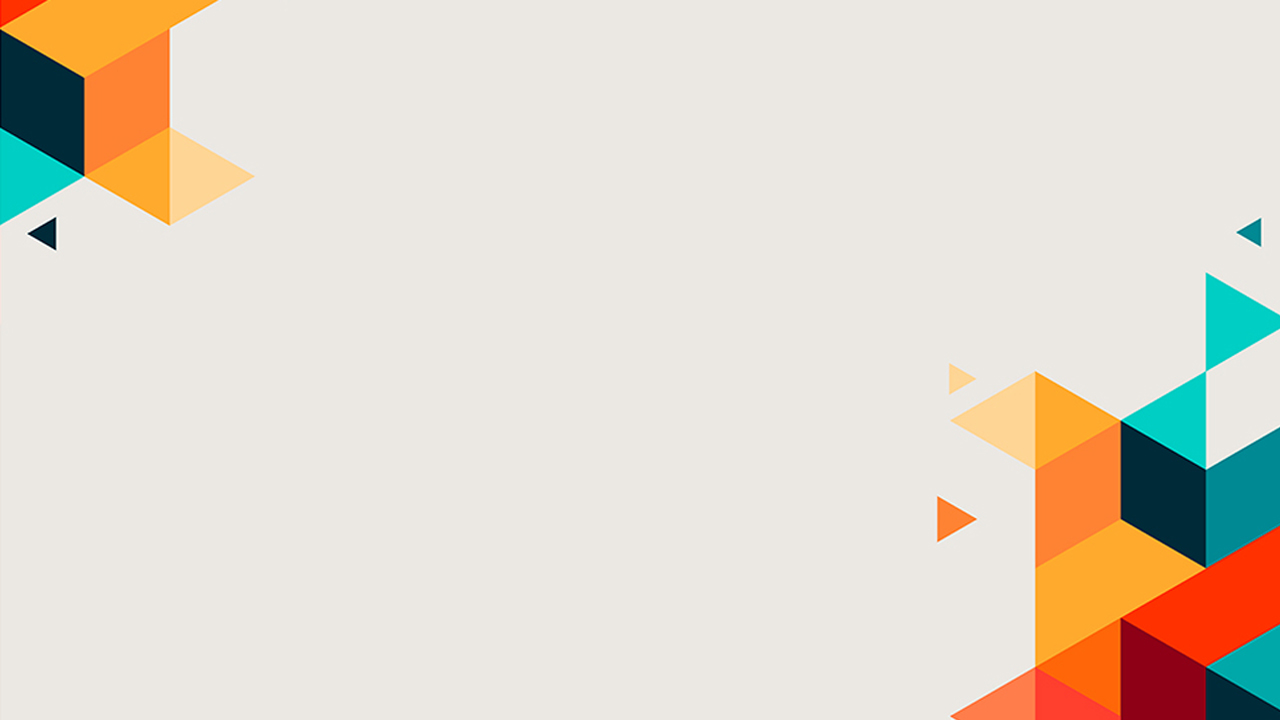 Stock Receive Entry
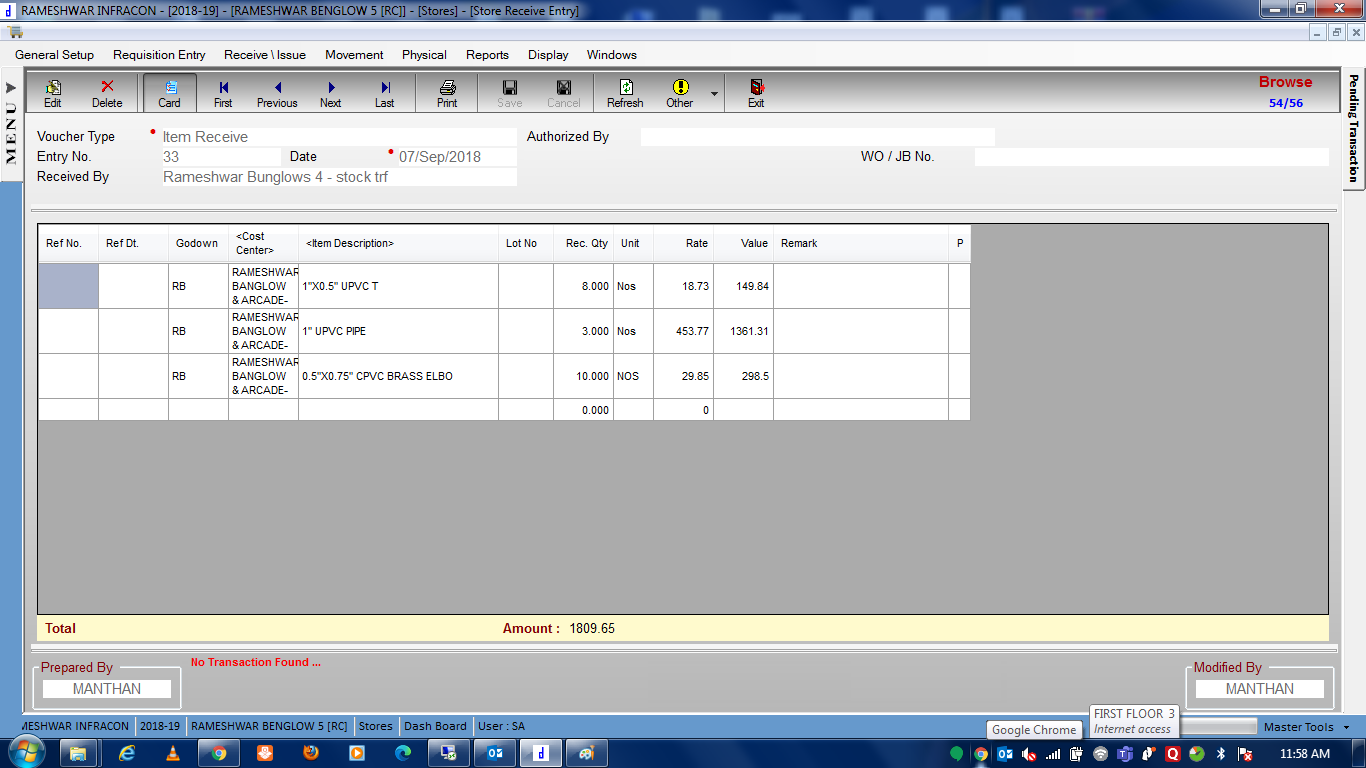 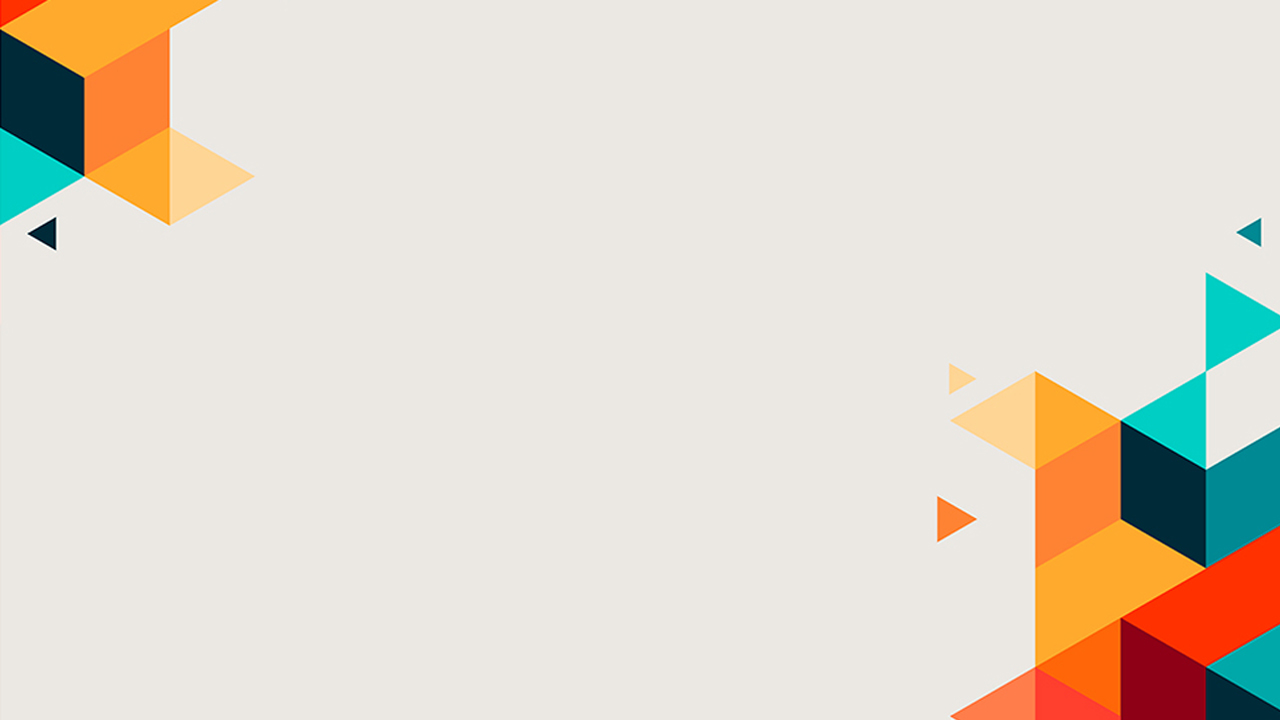 Stock Issue Entry
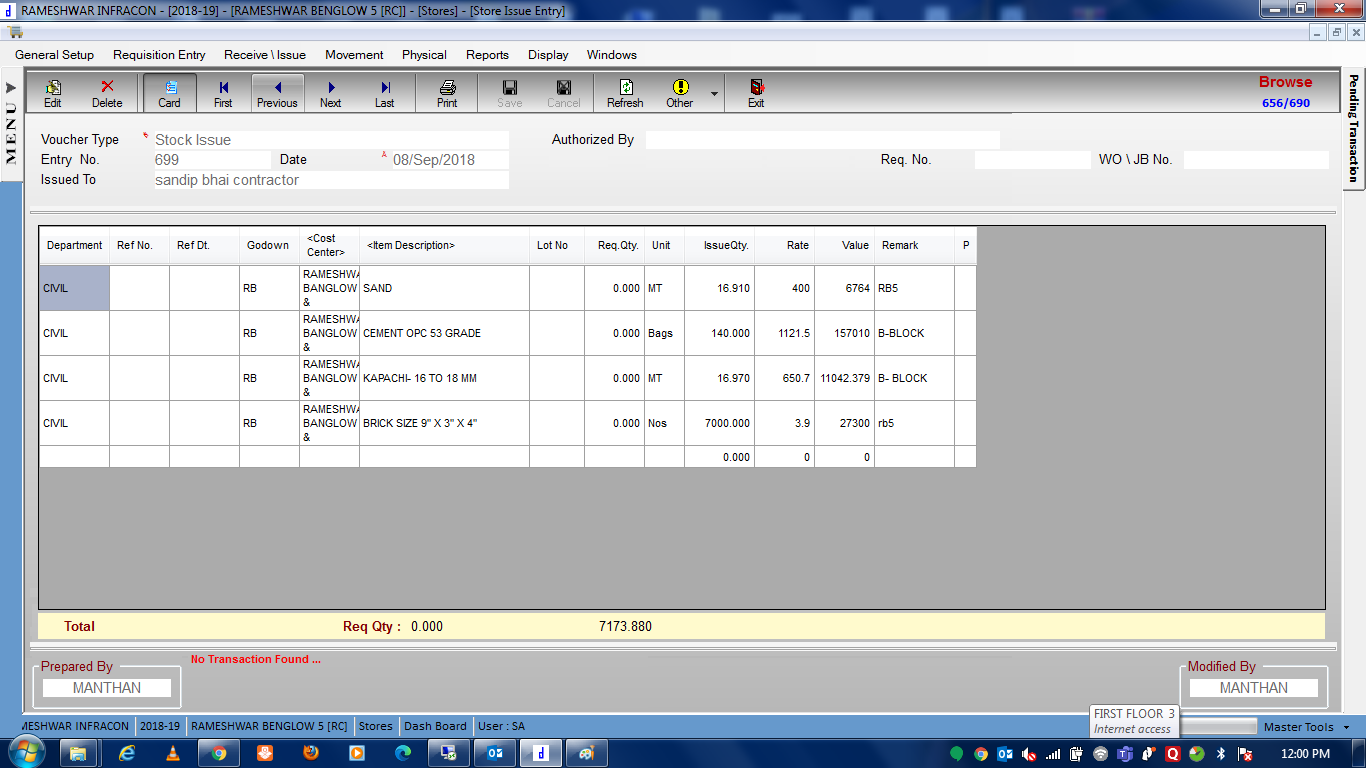